clique and colour

Part 1: introduction to two core problems
Part 2: a study of branch and bound
Part 1: colour & clique
gCol
Graph Colouring
gCol: Given a graph G = (V,E) and an integer k, can the graph be coloured with k colours such that adjacent vertices take different colours?
Graph Colouring
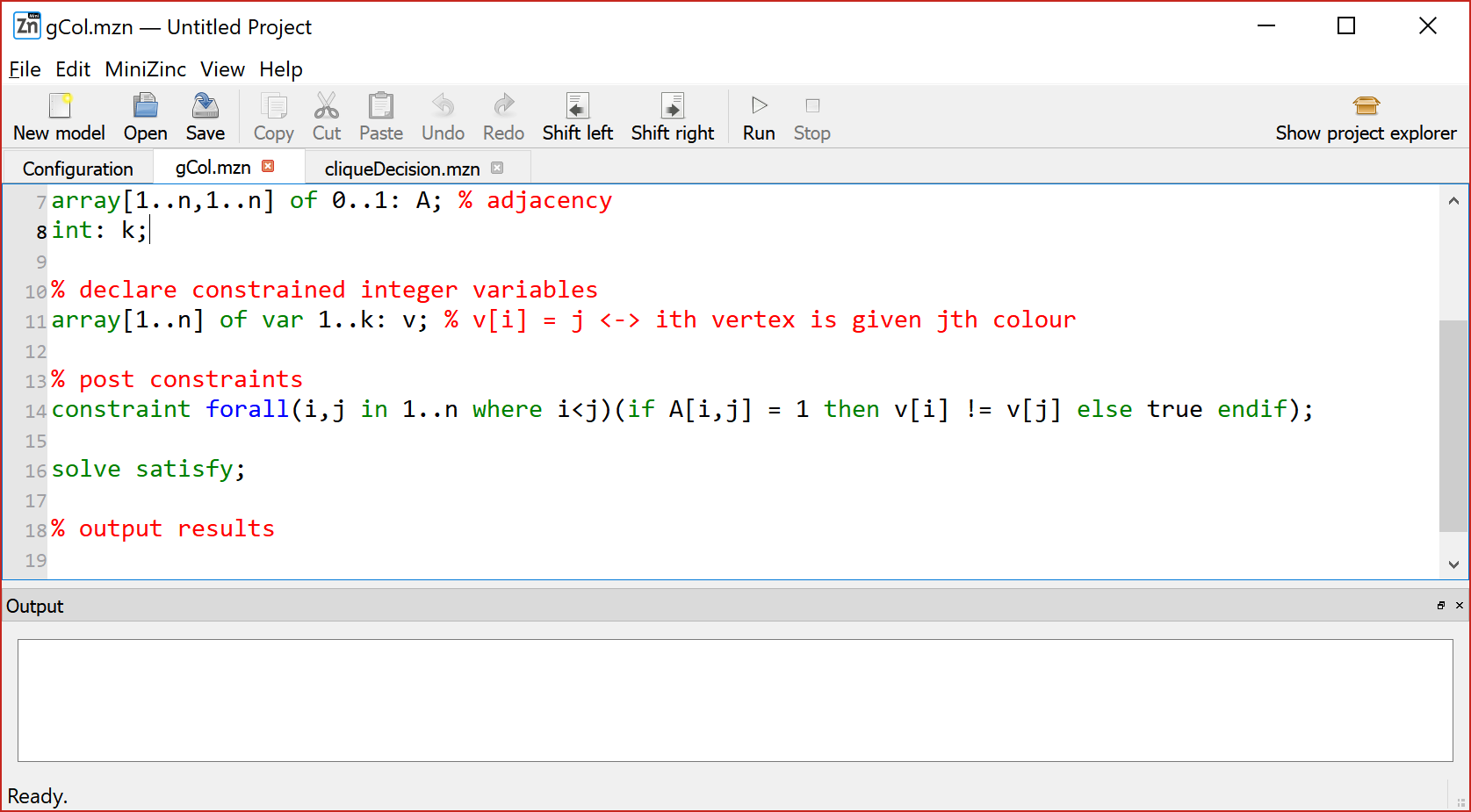 g10
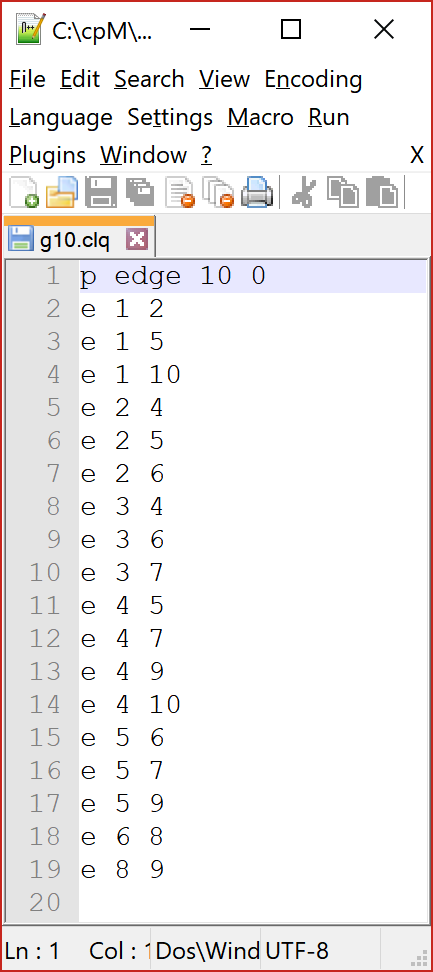 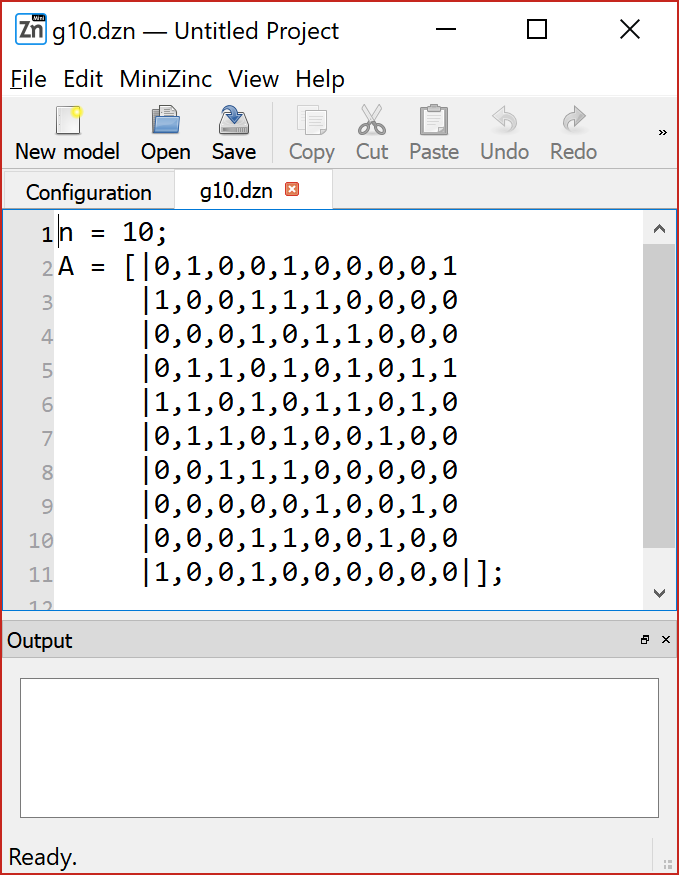 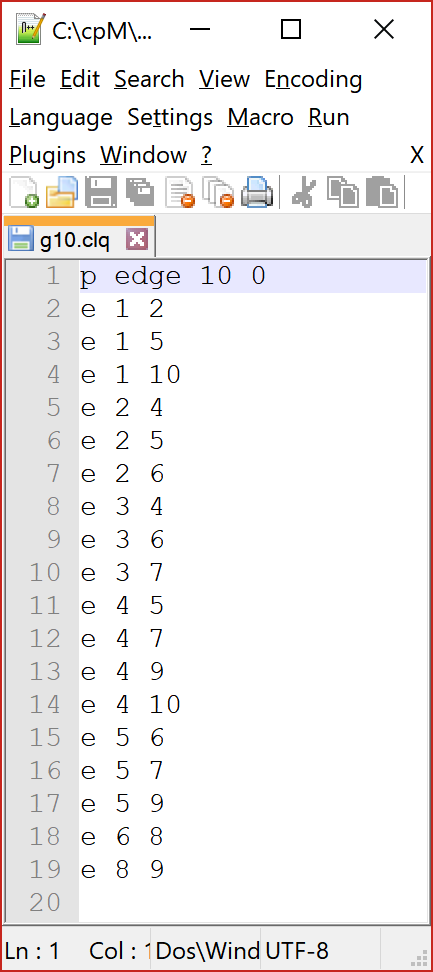 1
g10
2
10
3
9
4
8
5
7
6
Graph Colouring
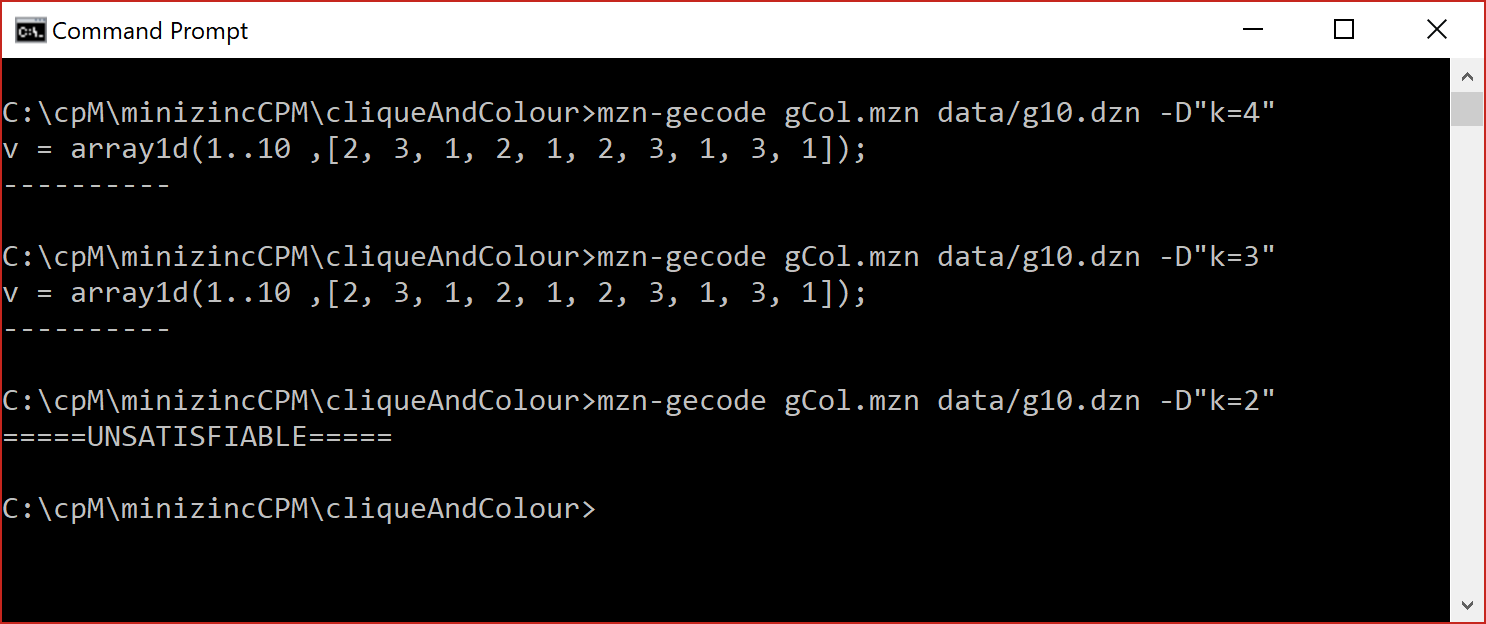 Graph Colouring
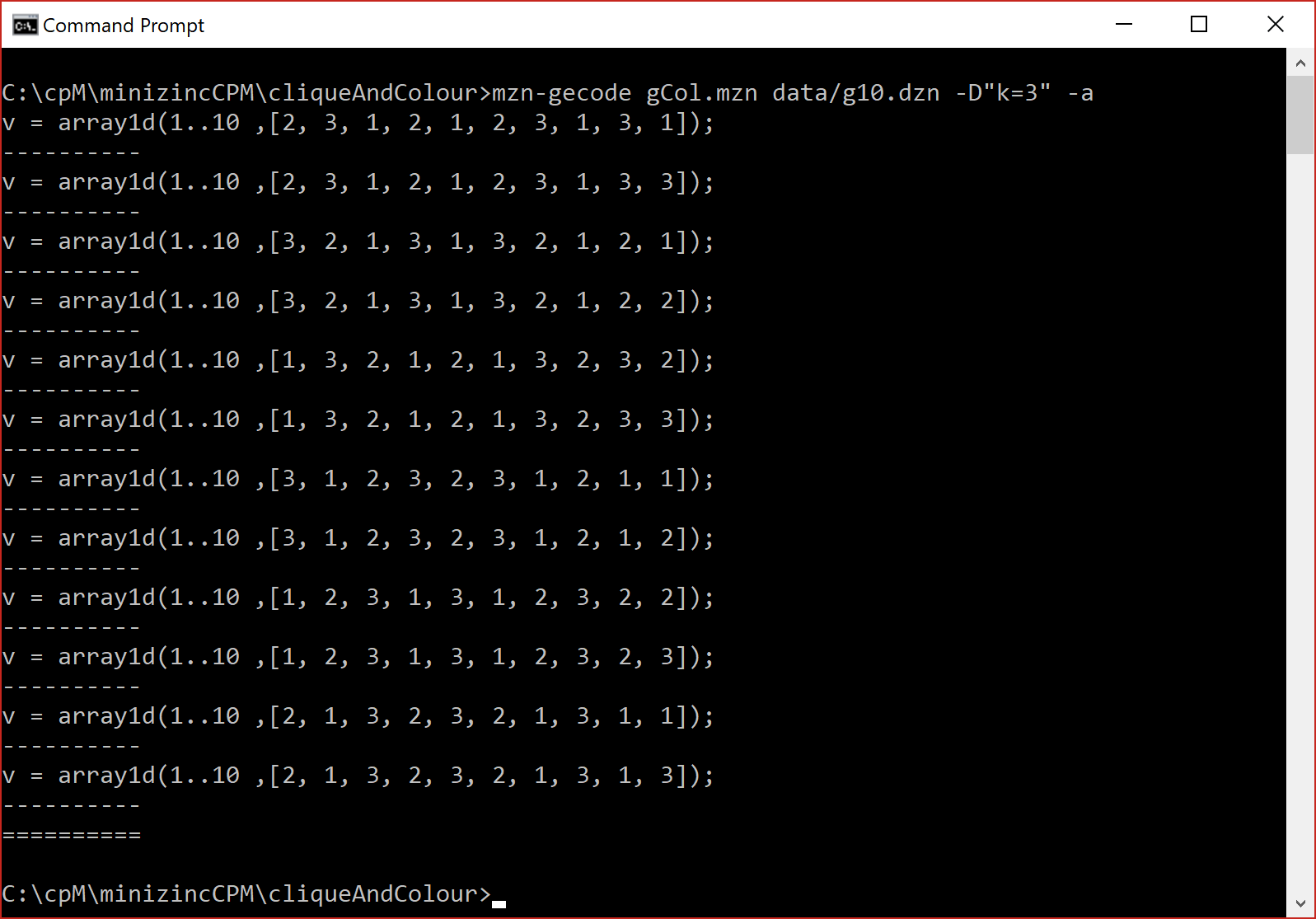 1
g10
2
10
3
9
4
8
5
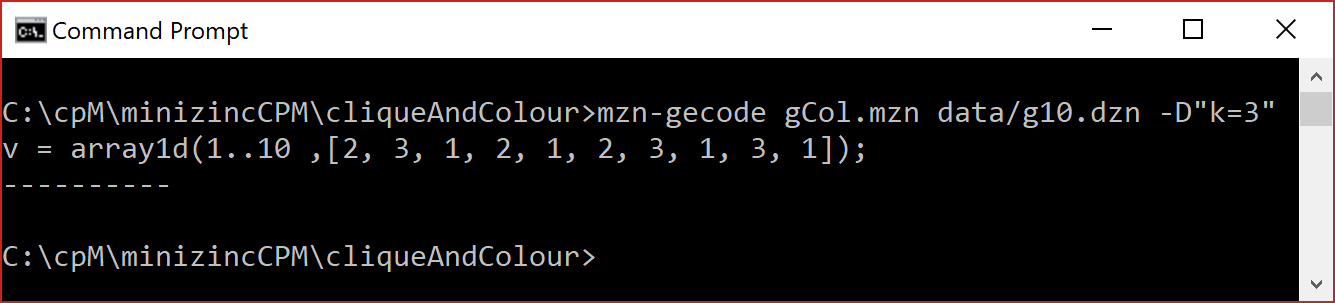 7
6
1
g10
2
10
3
9
4
8
5
7
6
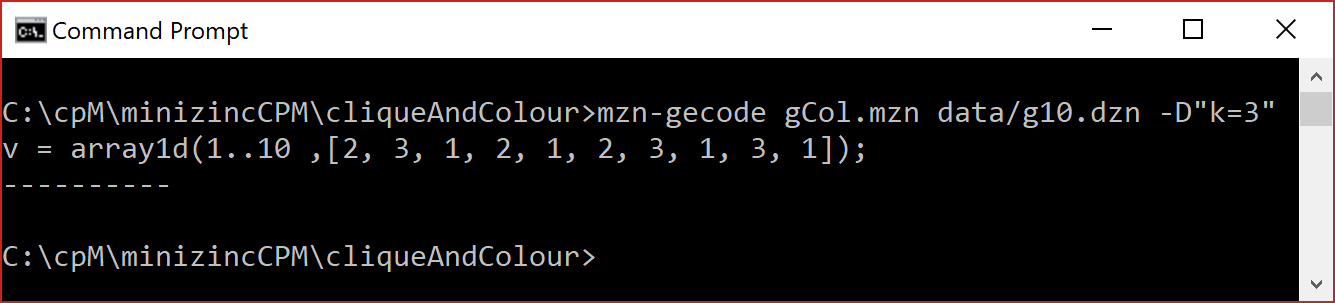 optimisation
chromatic number (chi)
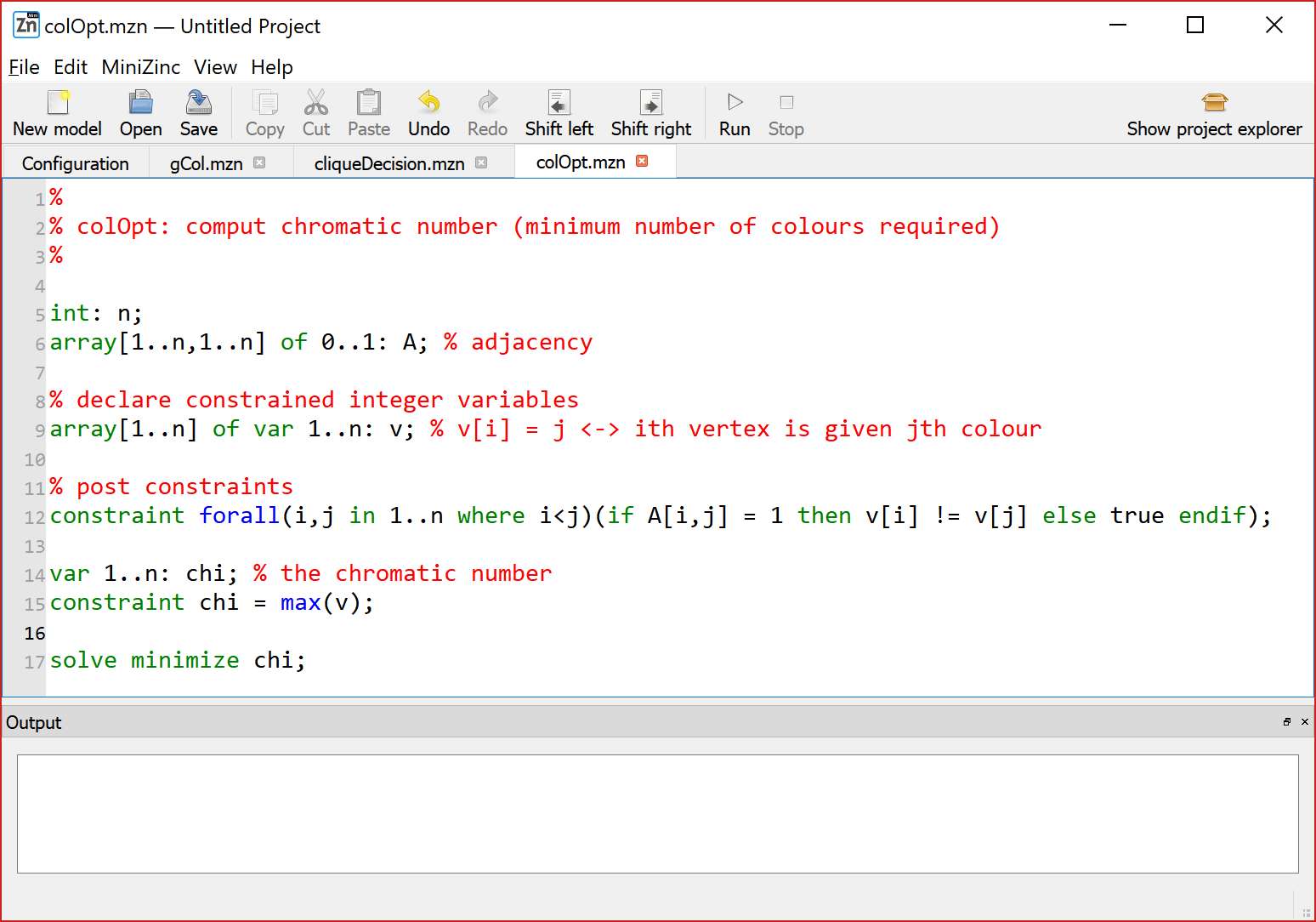 chromatic number (chi)
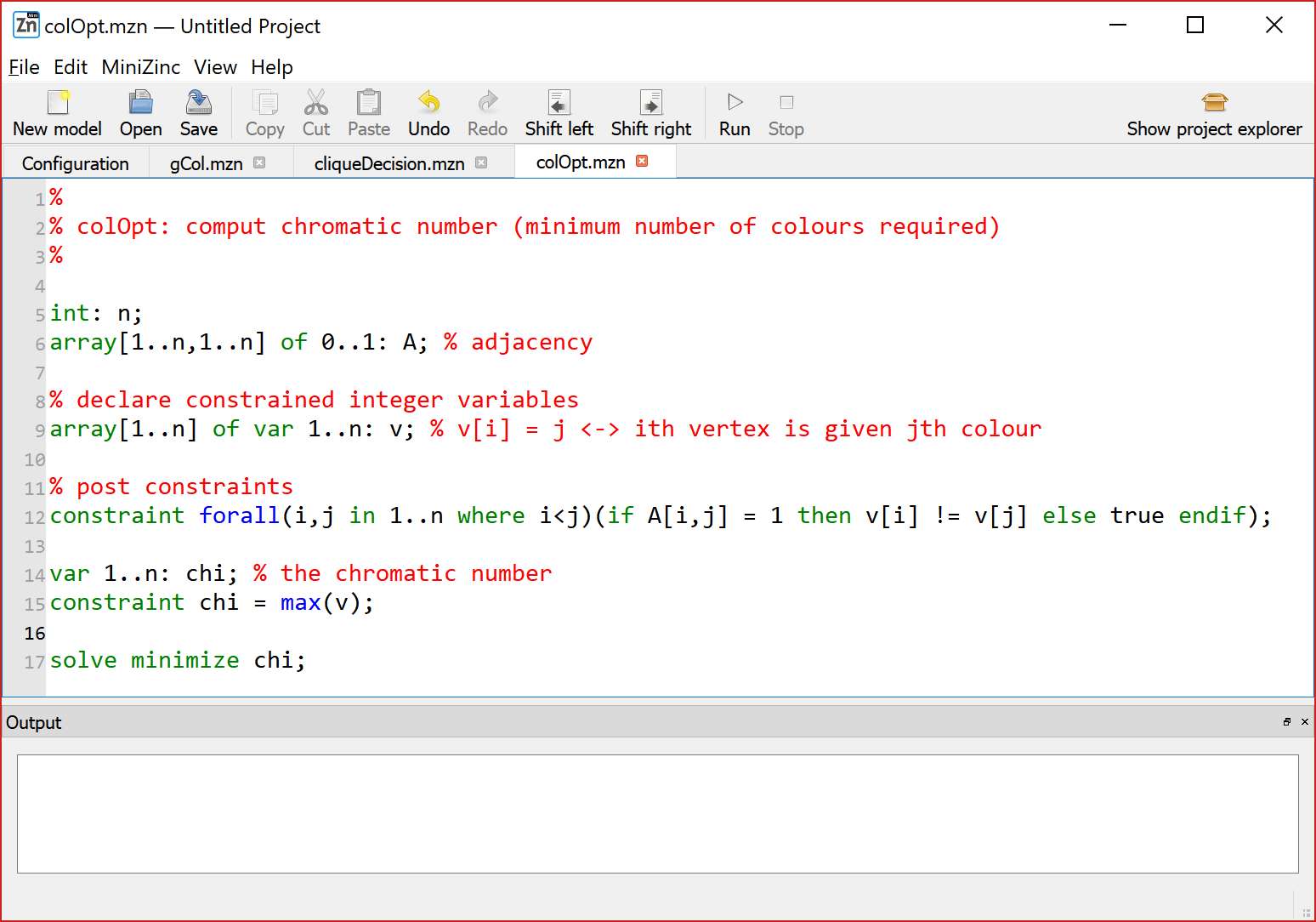 chromatic number (chi)
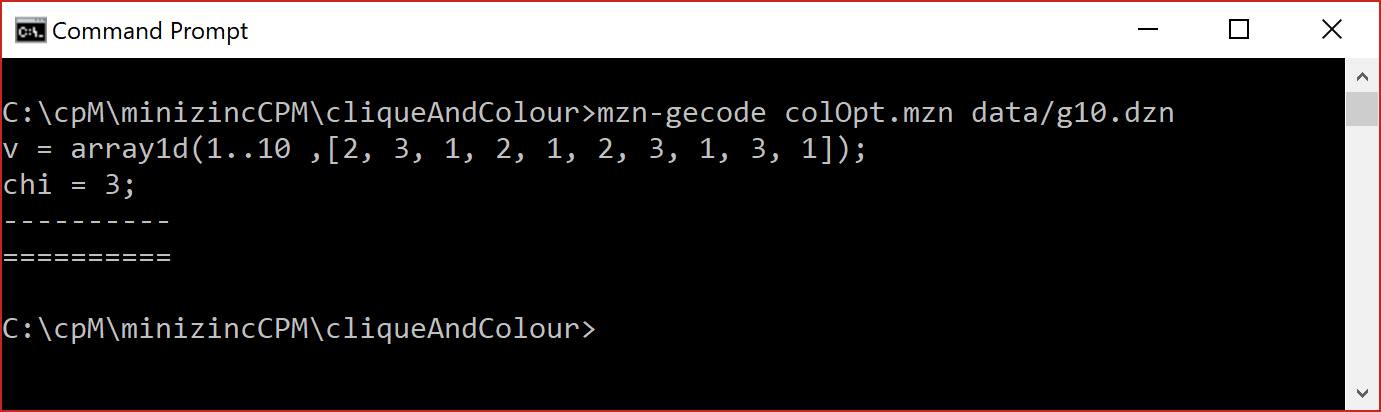 chromatic number (chi)
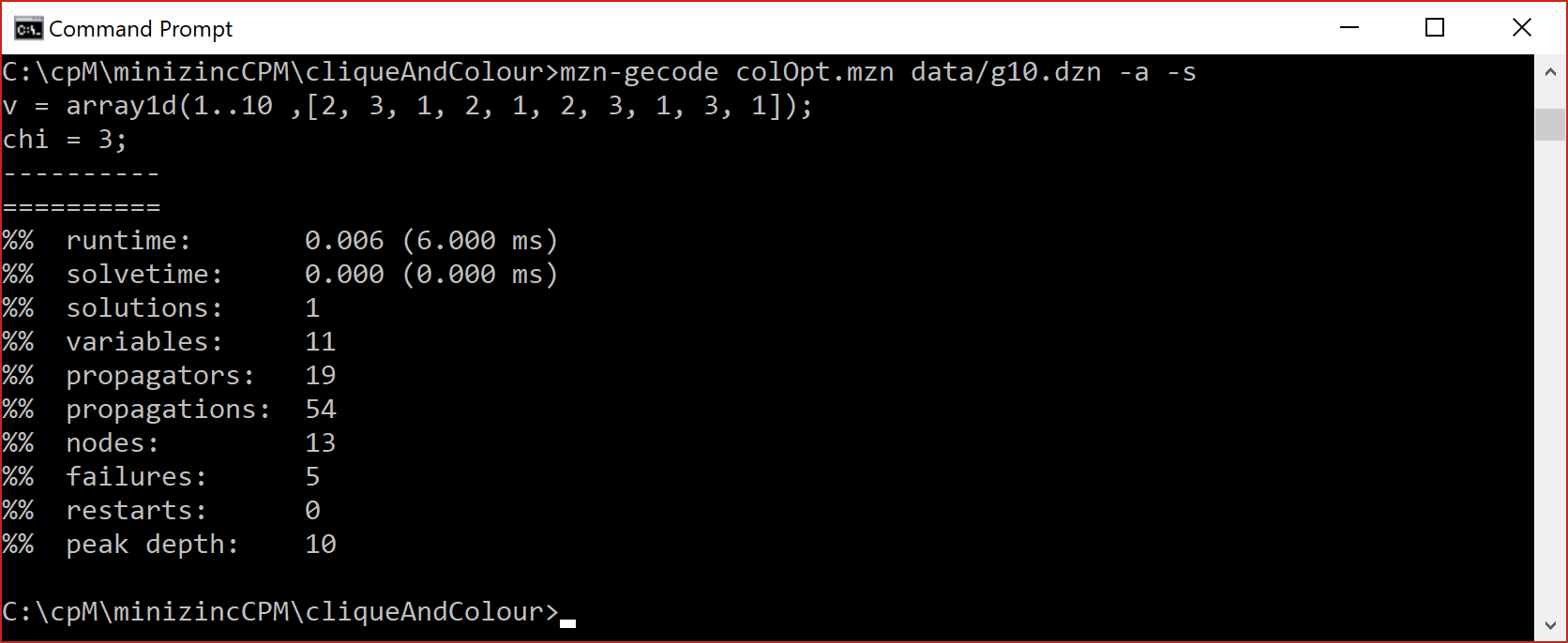 g40.dzn
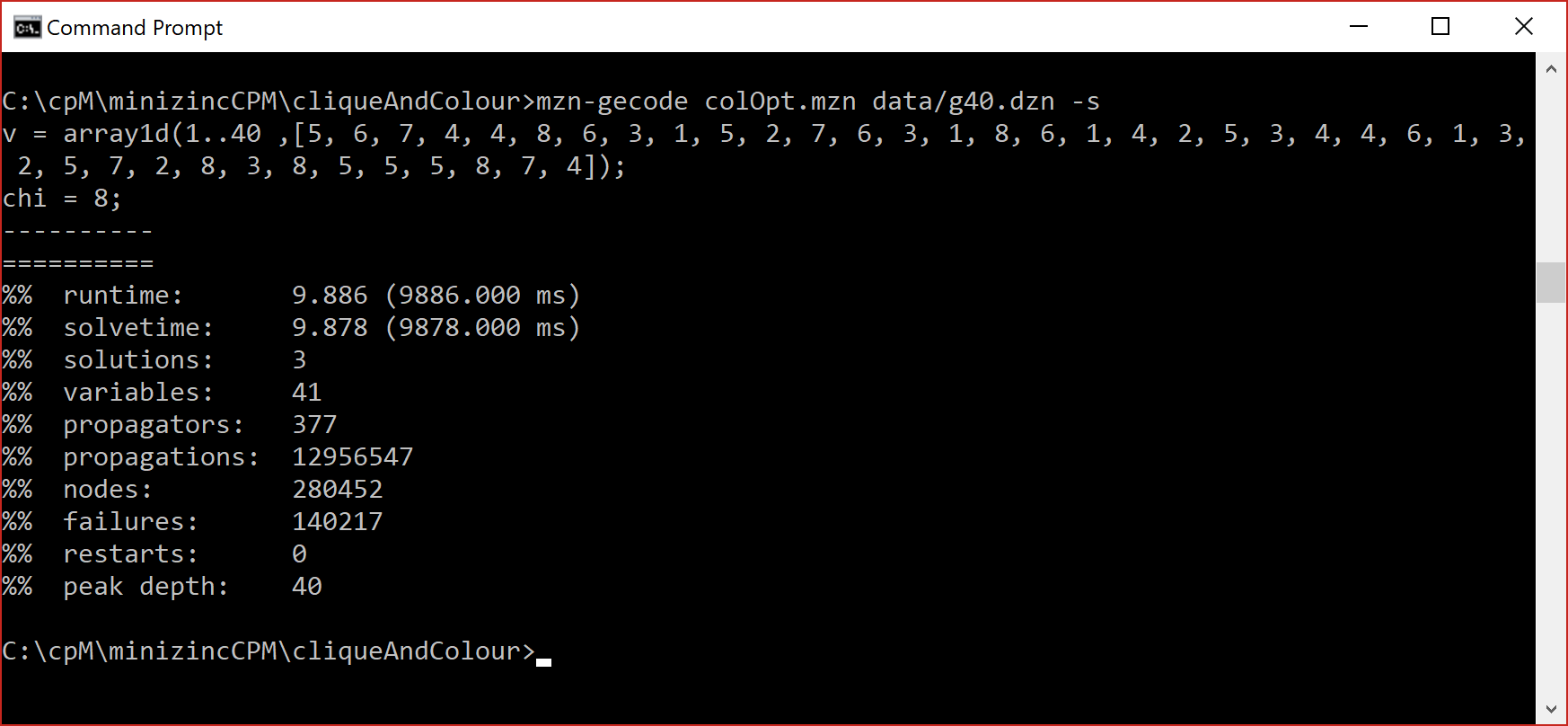 g50.dzn
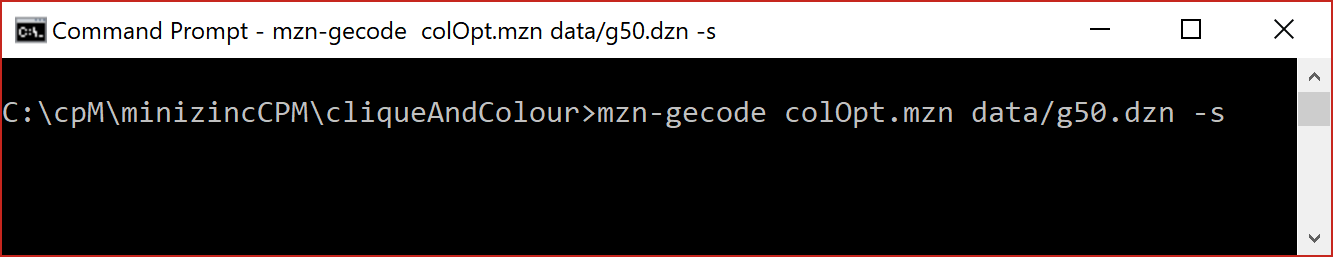 Don’t hold your breath
Think on this … will all gCol instances be hard? What will affect difficulty?

Number of vertices (the order of the graph)?
Number of edges (the size of the graph)?
The number of colours allowed?
Think on this … are there things we can do to help tackle gCol?

Symmetry breaking?
The order we choose to colour vertices?
Problem reductions?
Isolation Ordering of Vertices
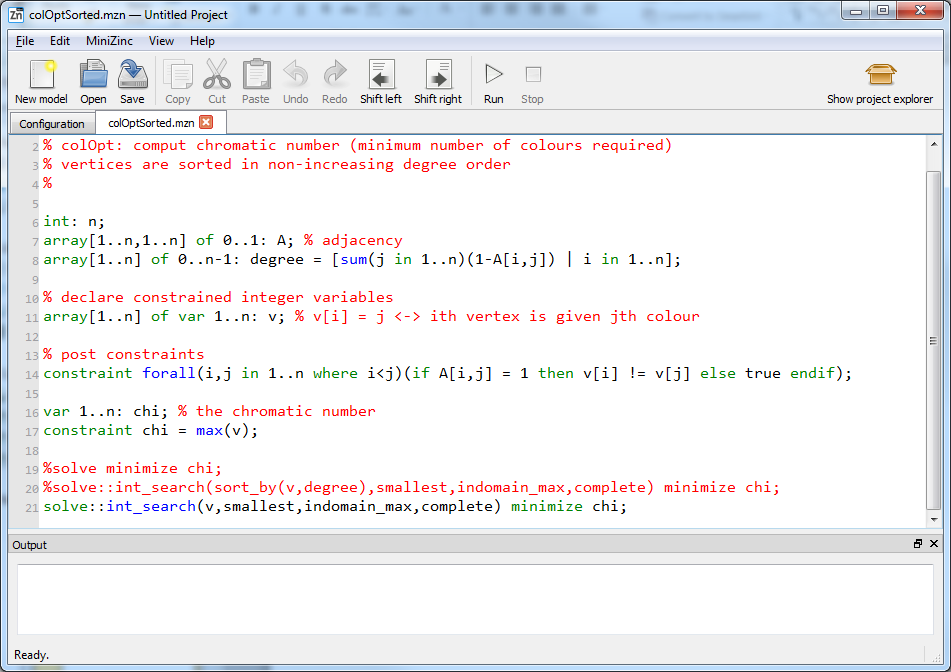 G40  isolation ordering
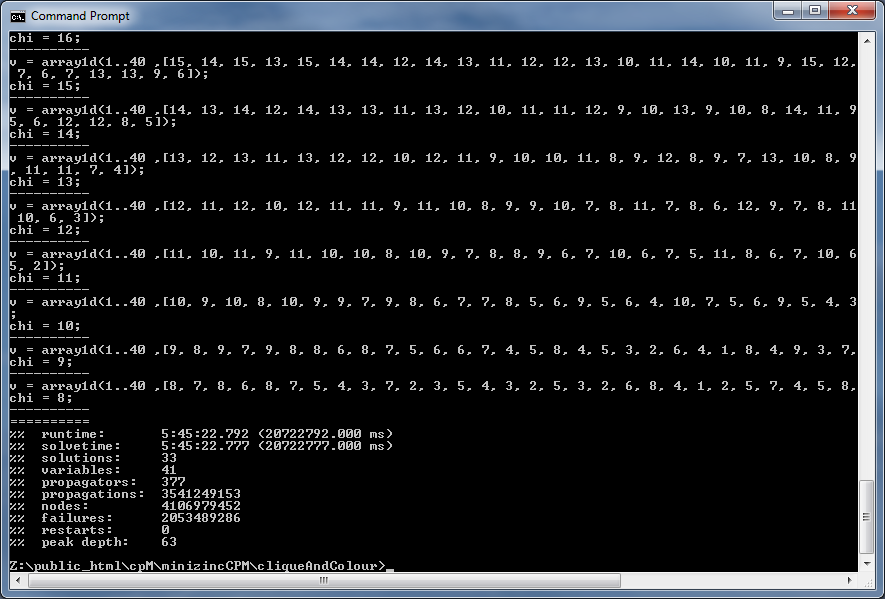 Warning: graph colouring can take over your life.
clique
Clique
clique: Given a graph G = (V,E) and an integer k, is there a subset of the vertices, of size k, such that all vertices in that set are pair-wise adjacent
Clique
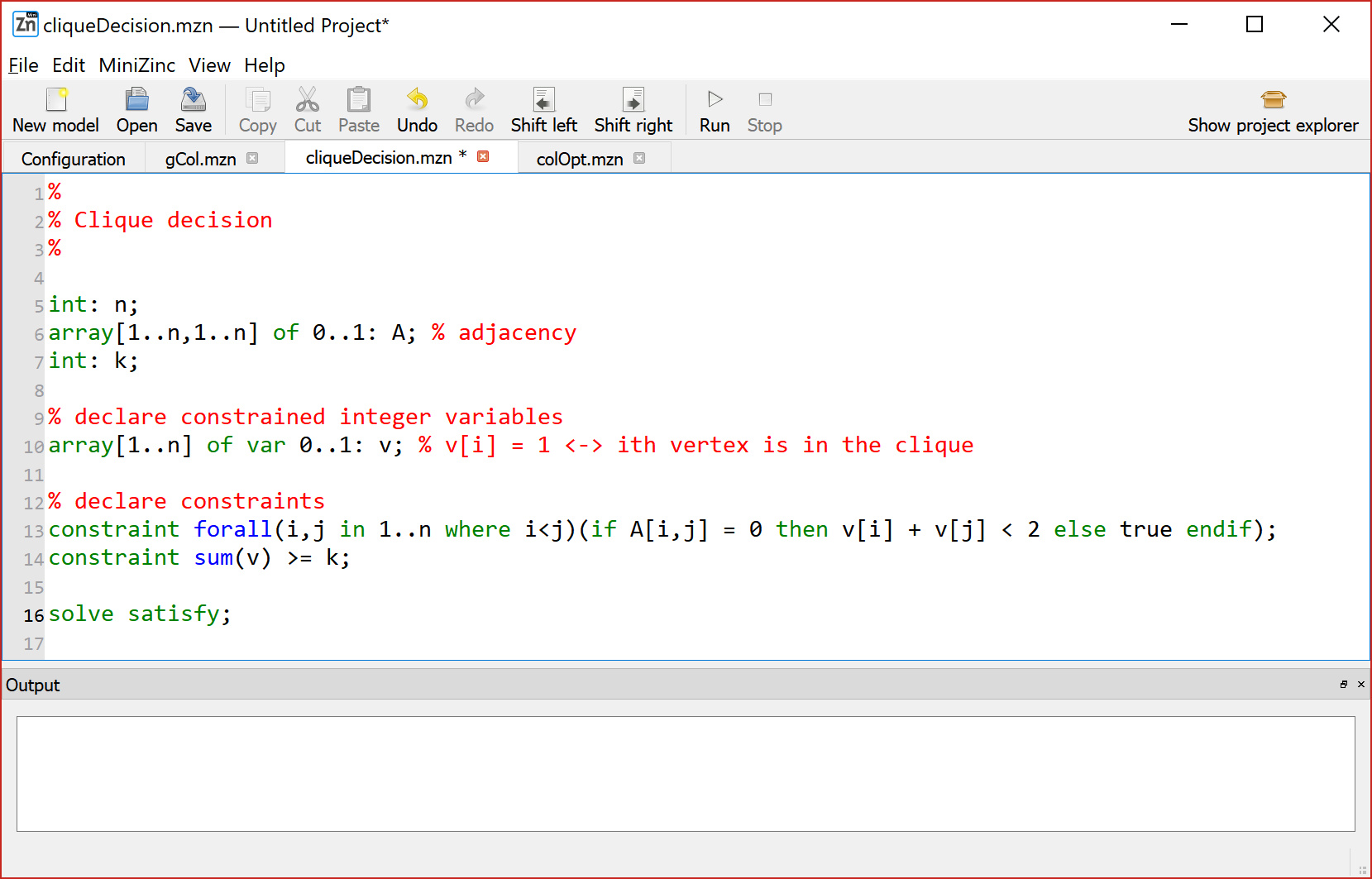 Clique
g10.dzn
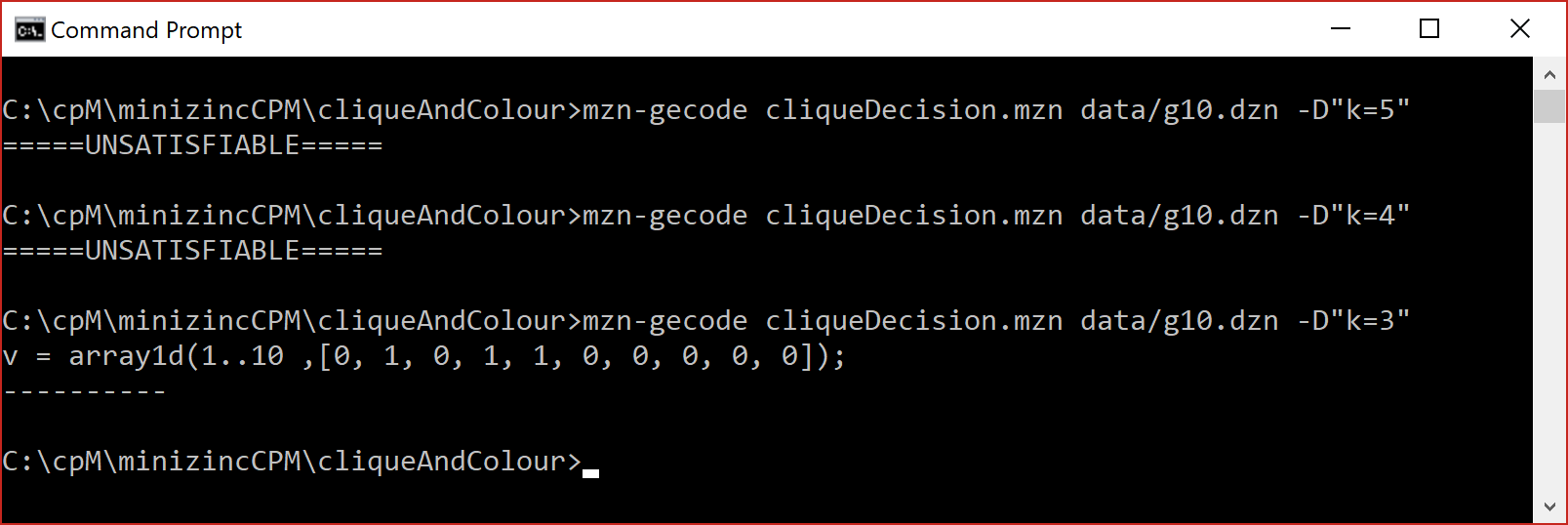 1
g10
2
10
3
9
4
8
5
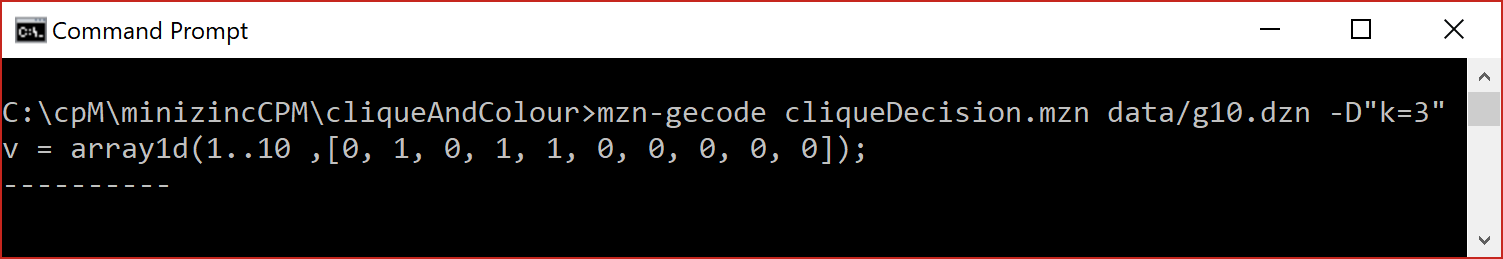 7
6
1
g10
2
10
3
9
4
8
5
7
6
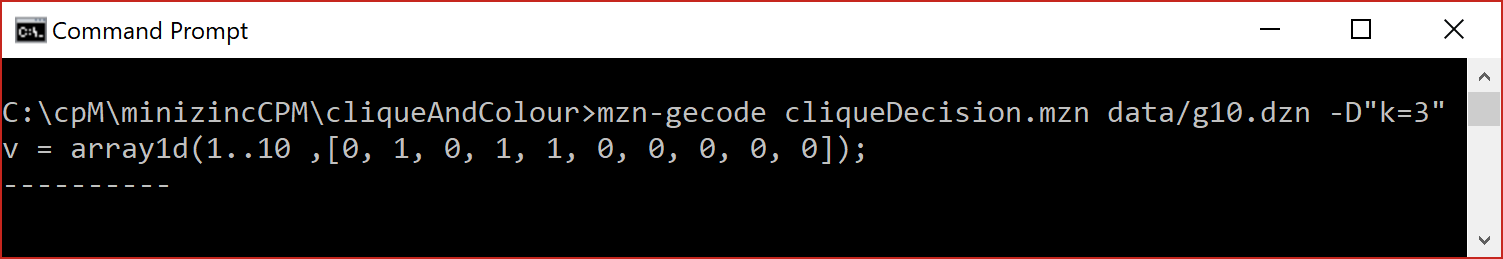 Solution is not unique
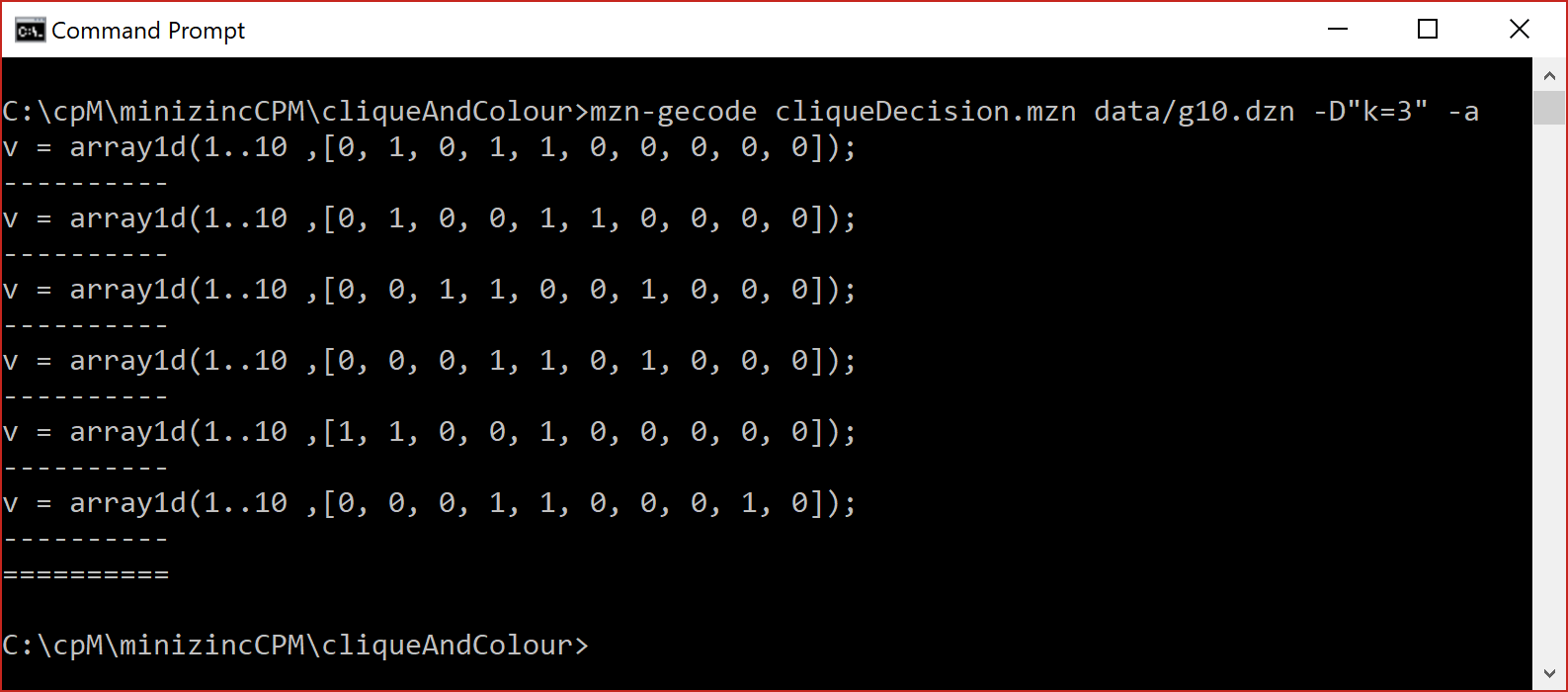 optimisation
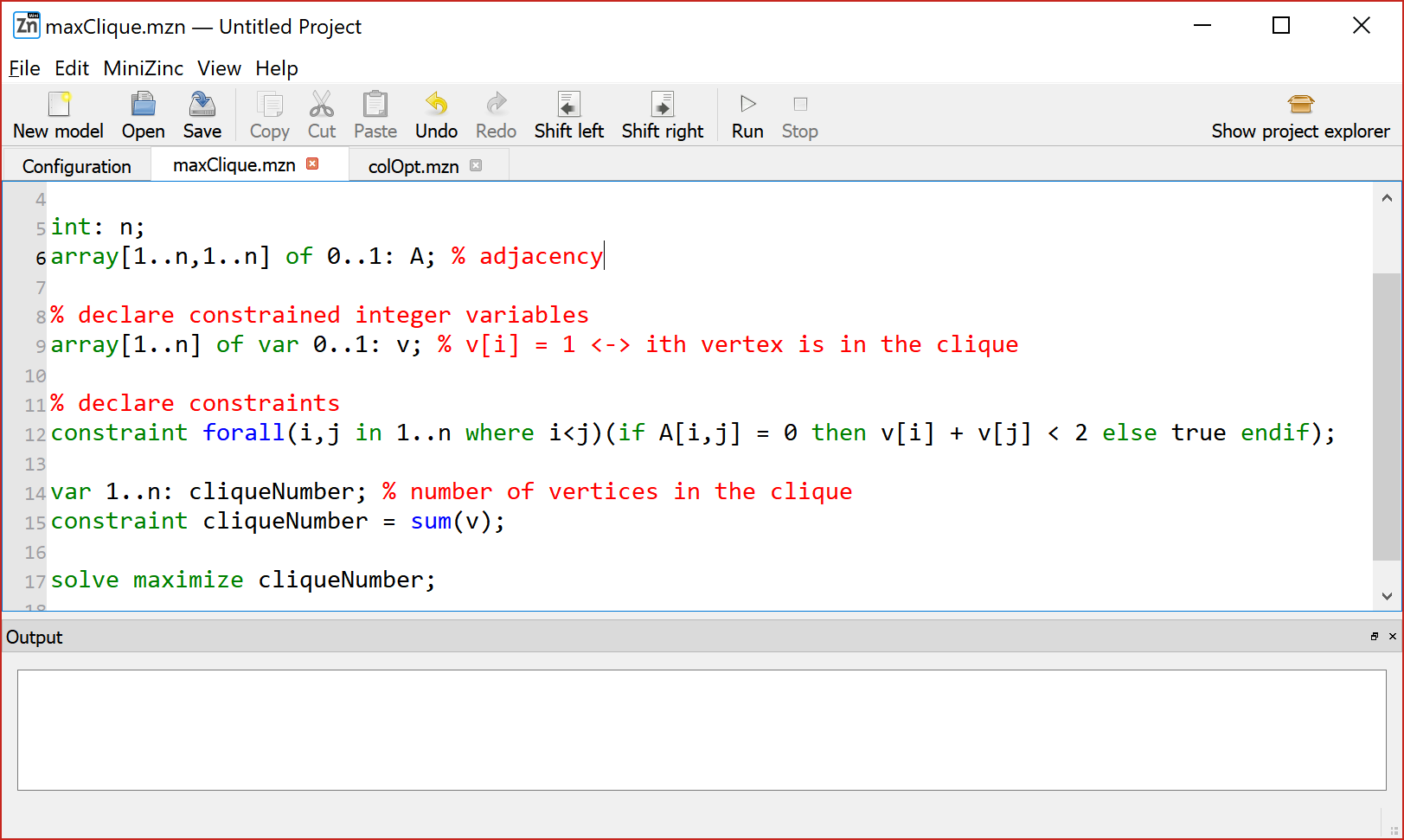 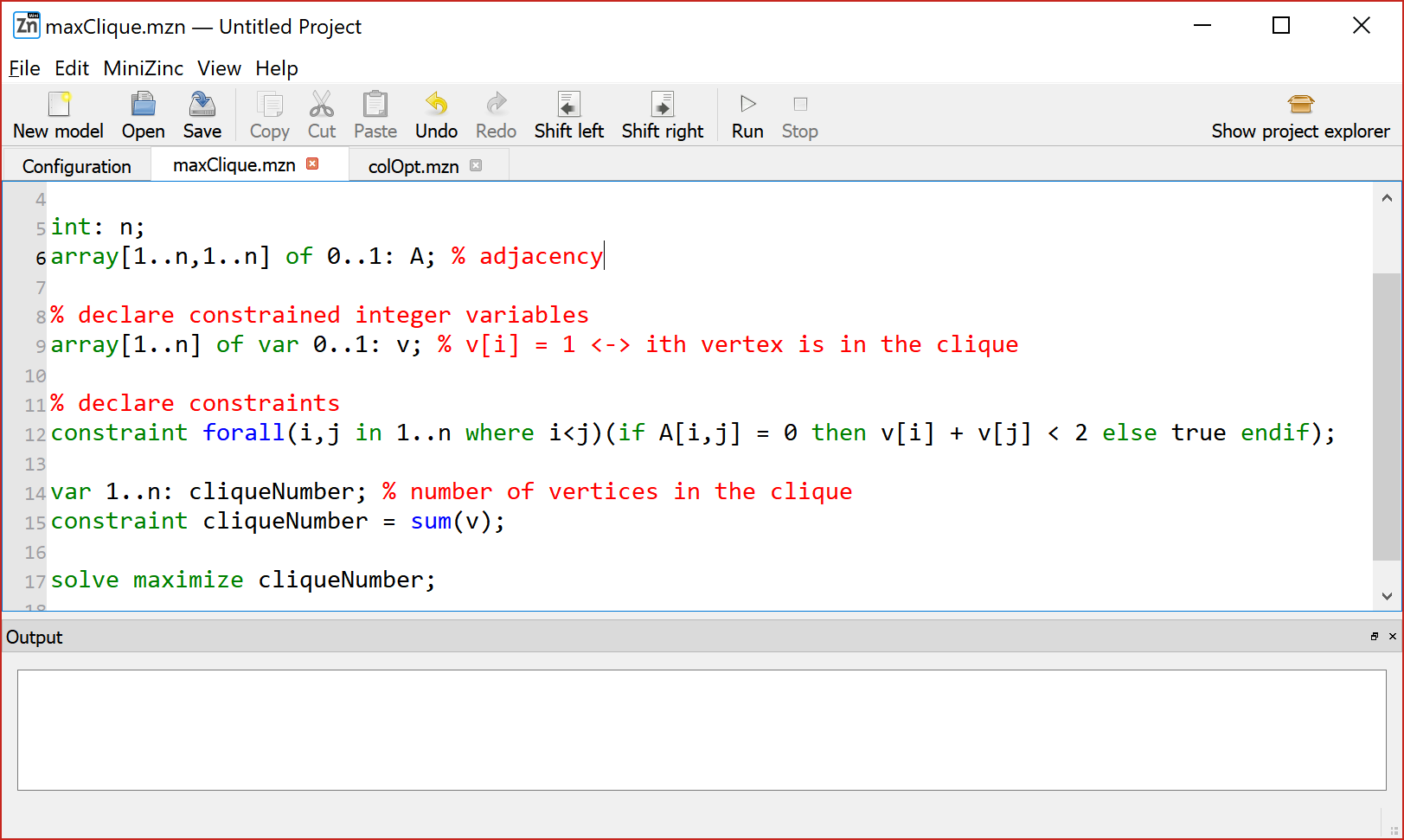 g10.dzn
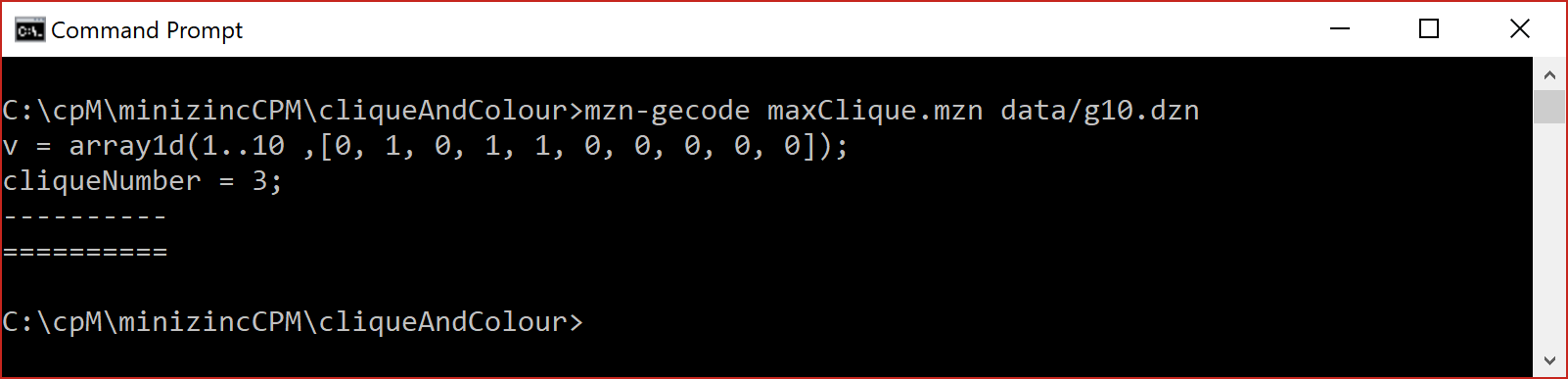 g40.dzn
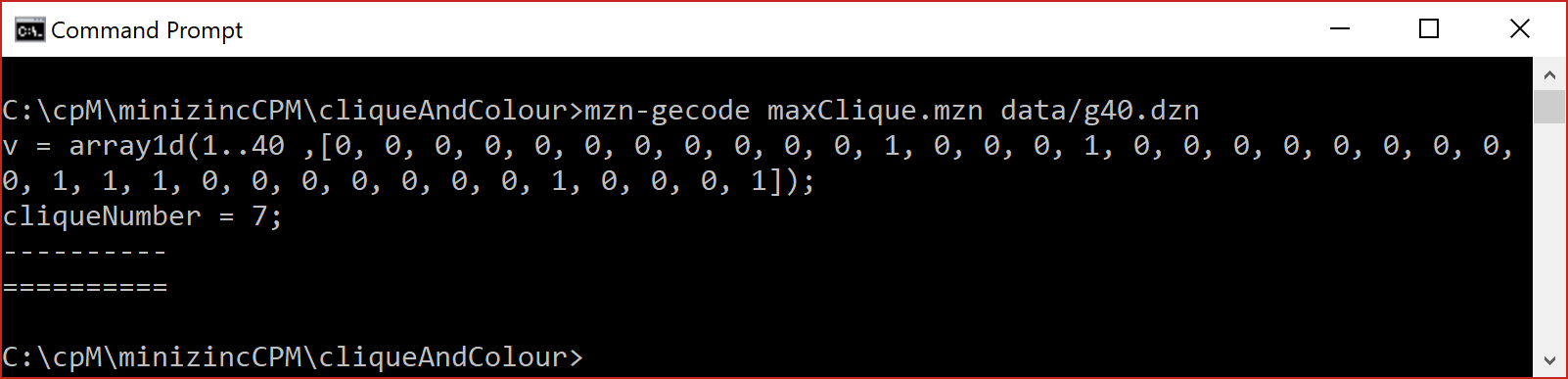 g100.dzn
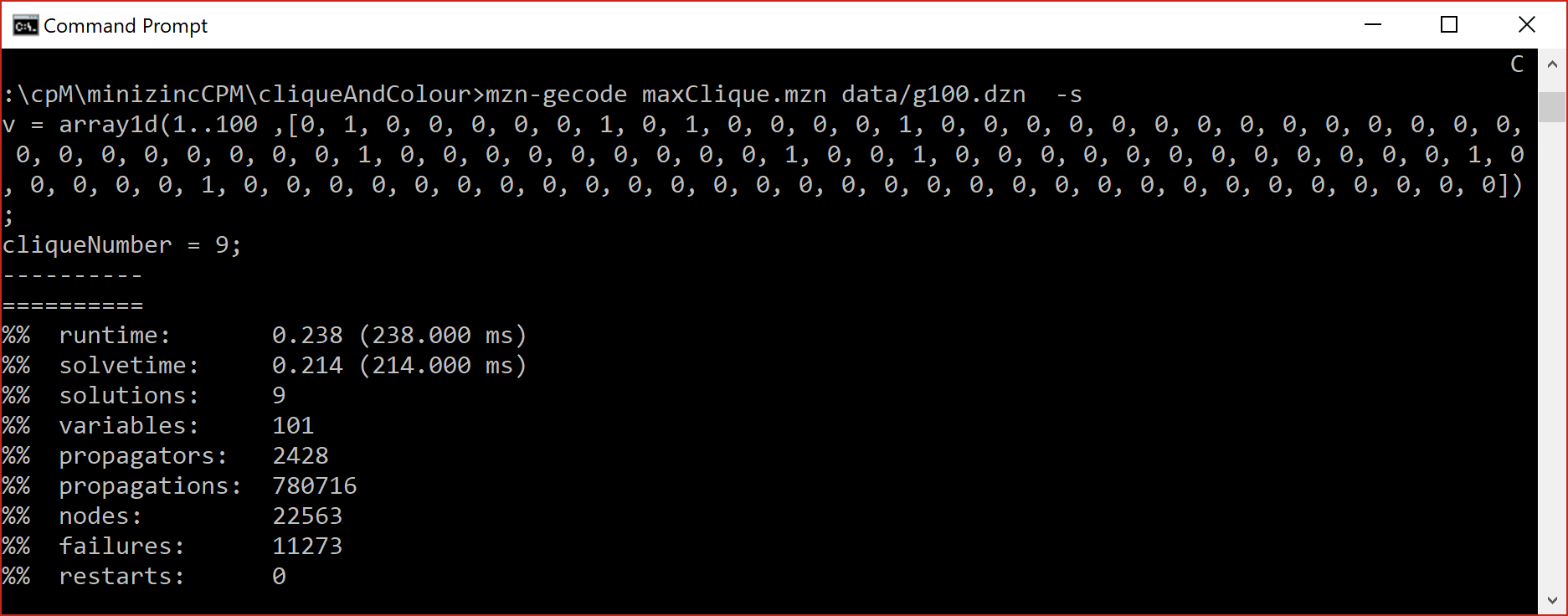 g200.dzn
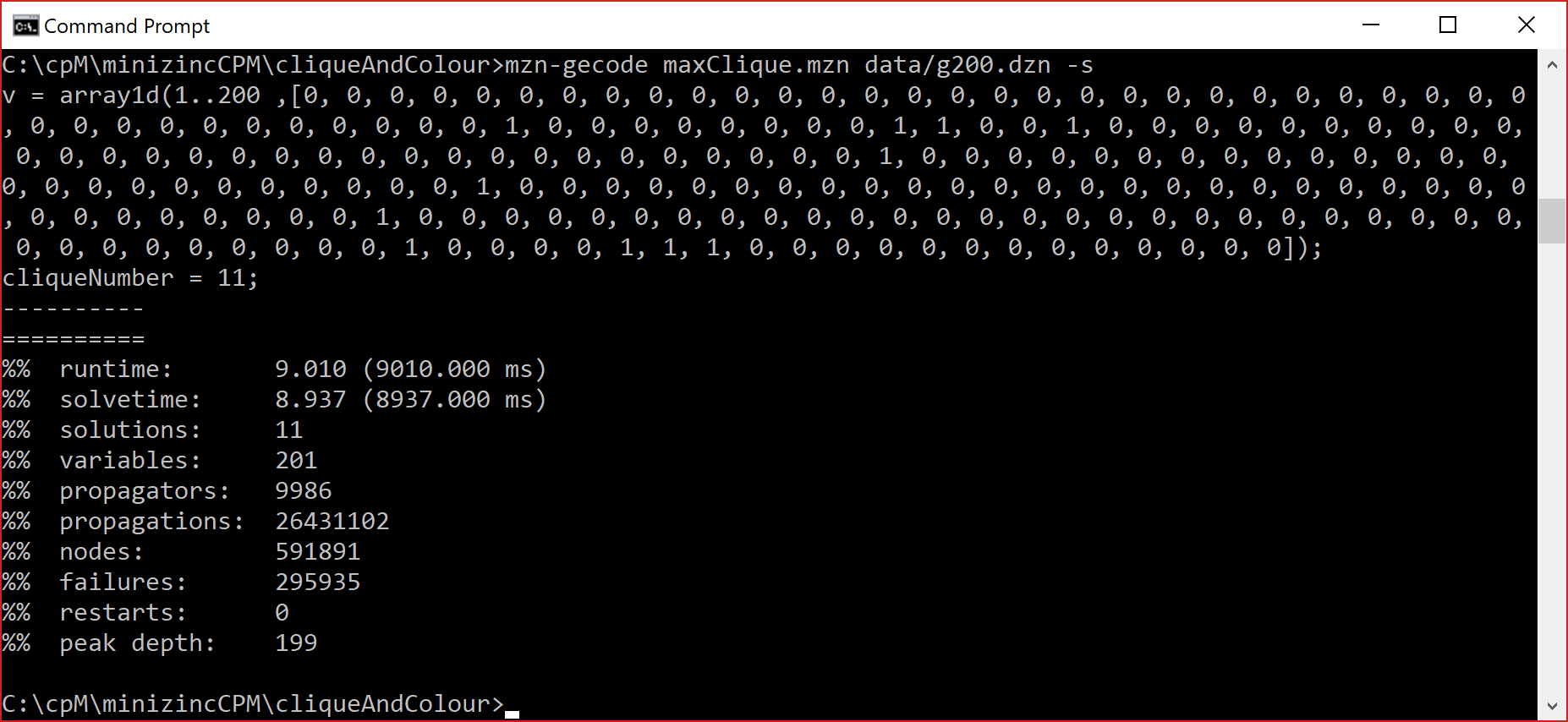 brock200_2.dzn
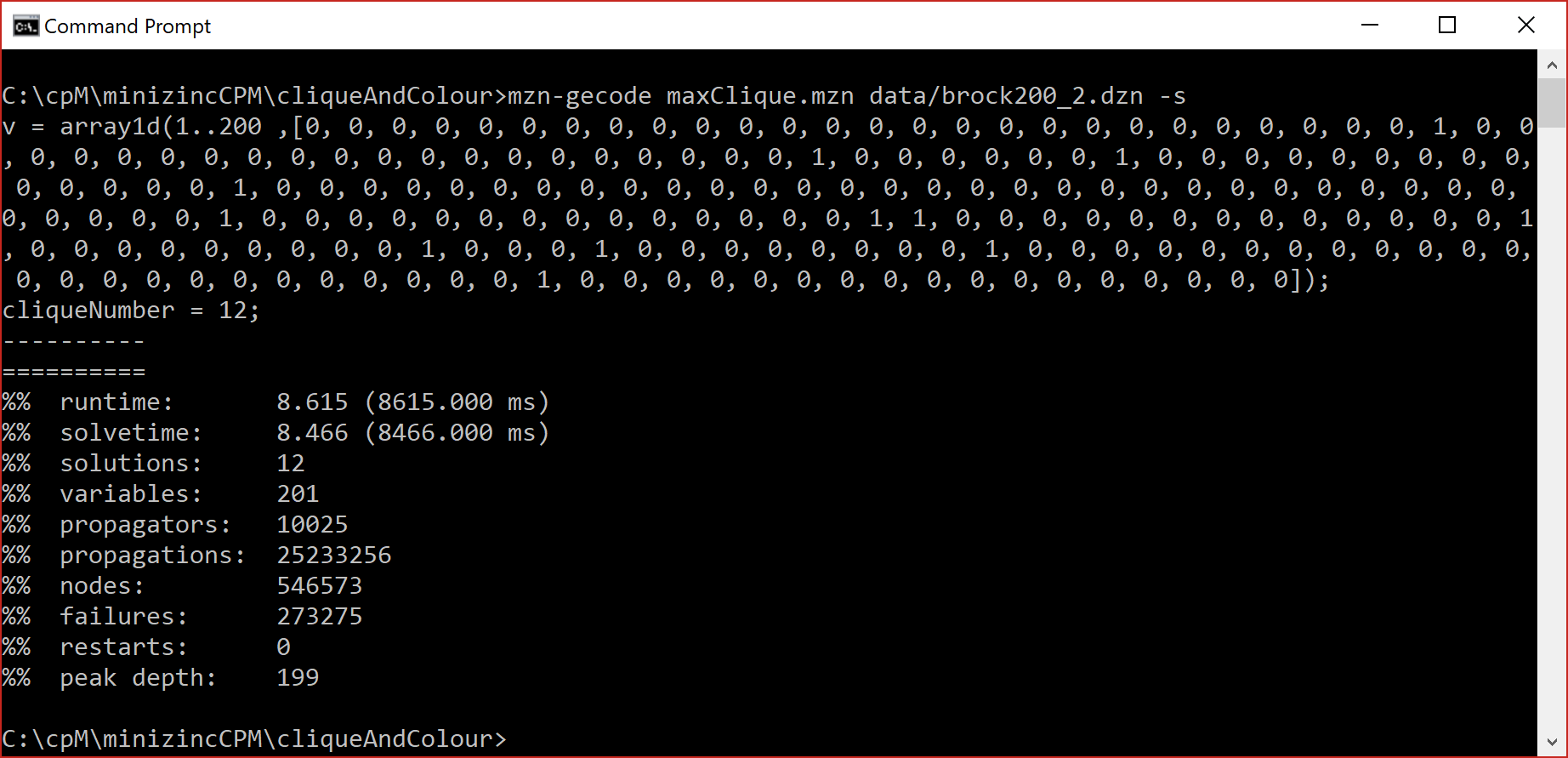 graph colouring and clique … are they related?
g05
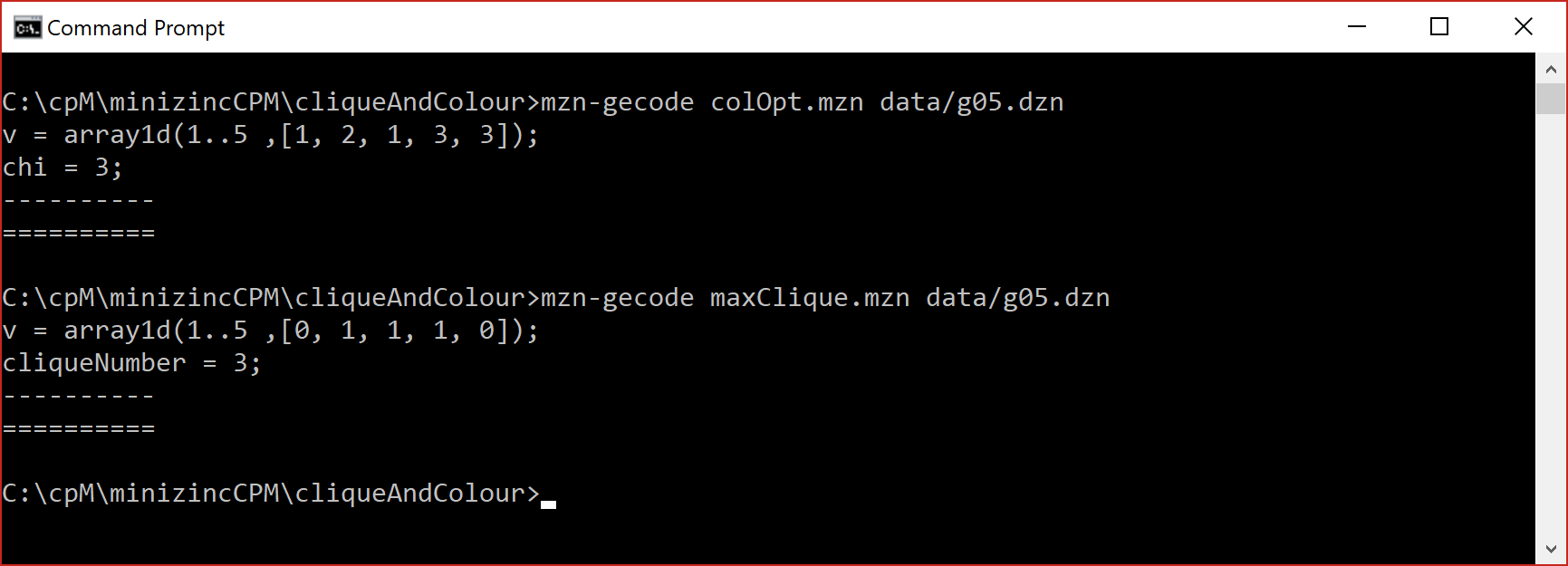 g10
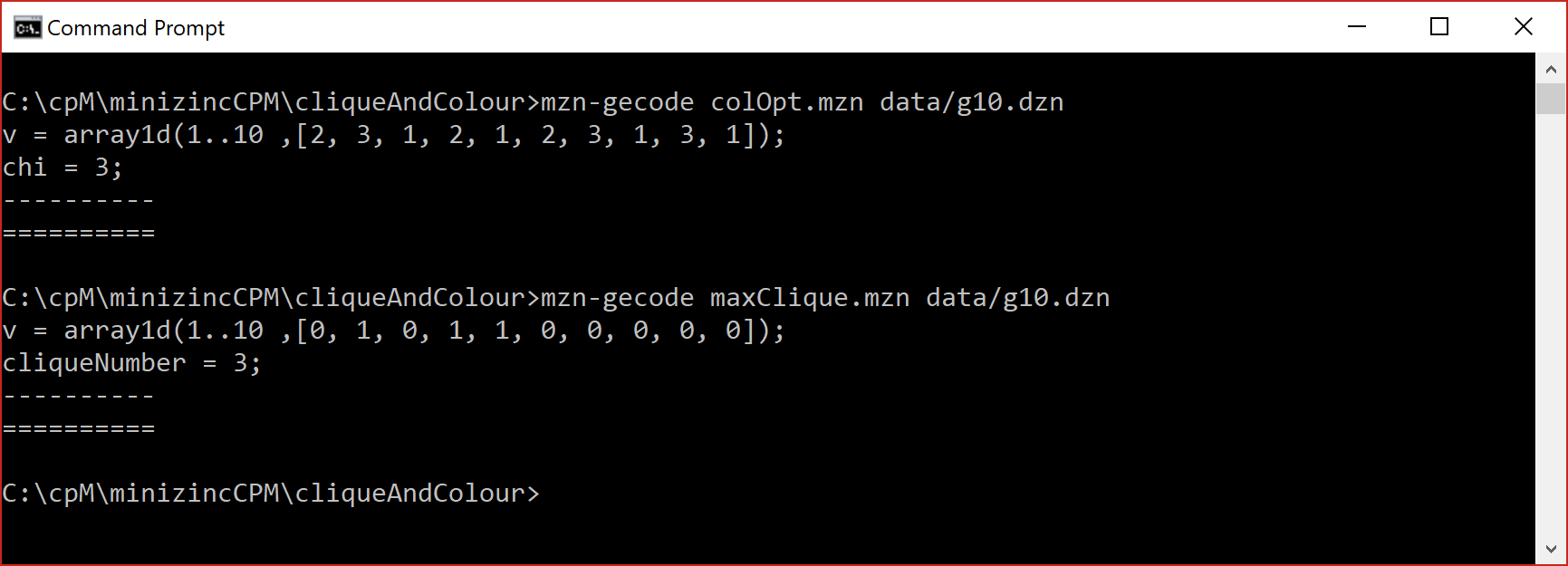 g20
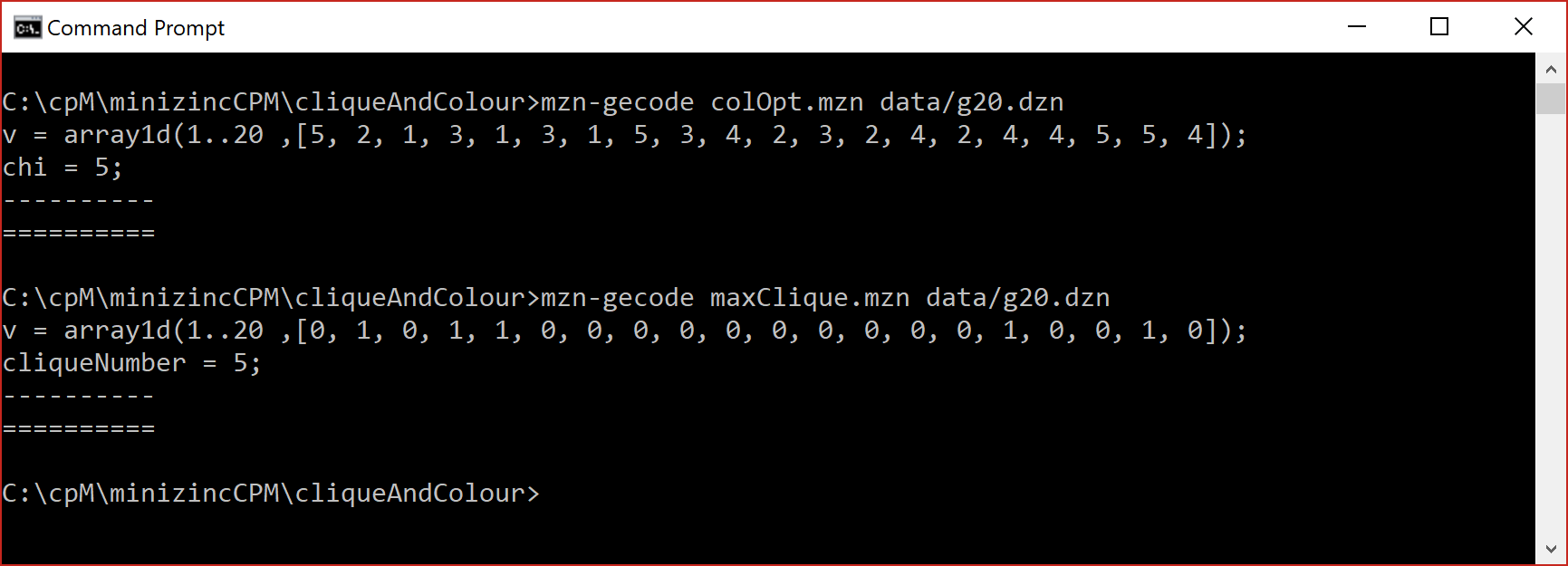 g30
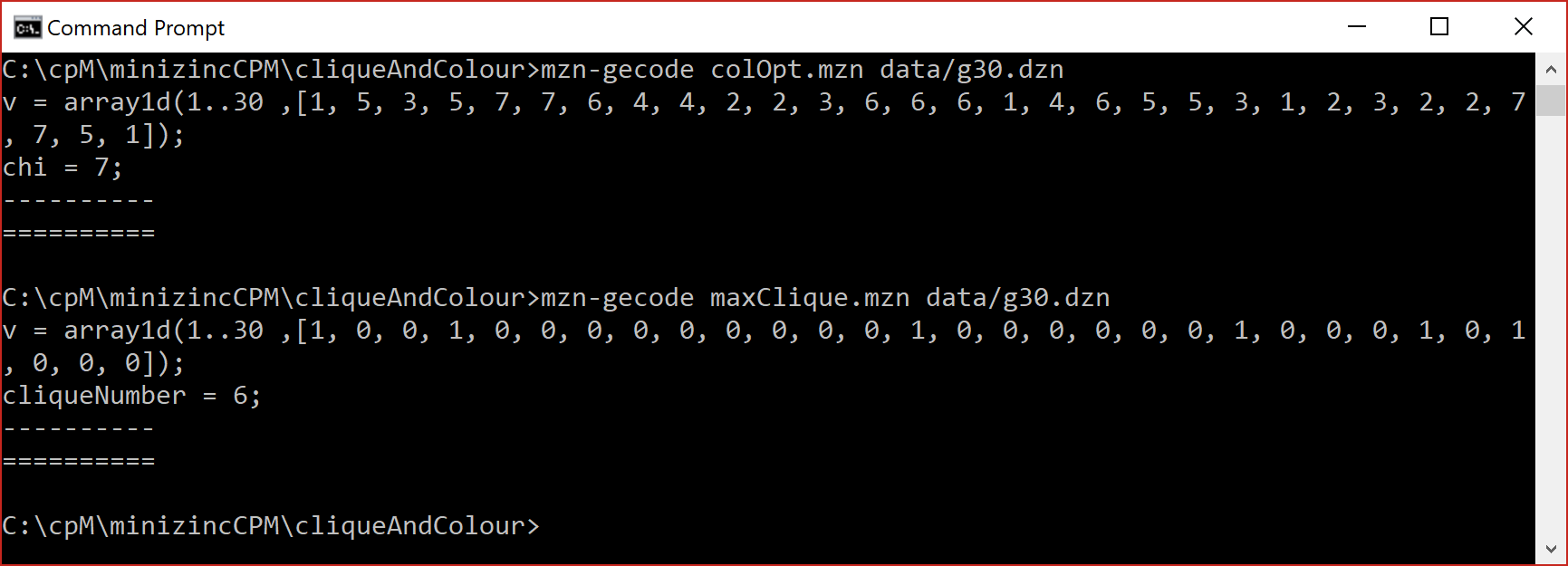 What is clique number and what is colour number?
What is clique number and what is colour number?
What is clique number and what is colour number?

What is clique number and what is colour number?
Part 2:  branch and bound (BnB) using max clique (MC)  as motivation
A sample of what’s to come
MiniZinc
brock200_4
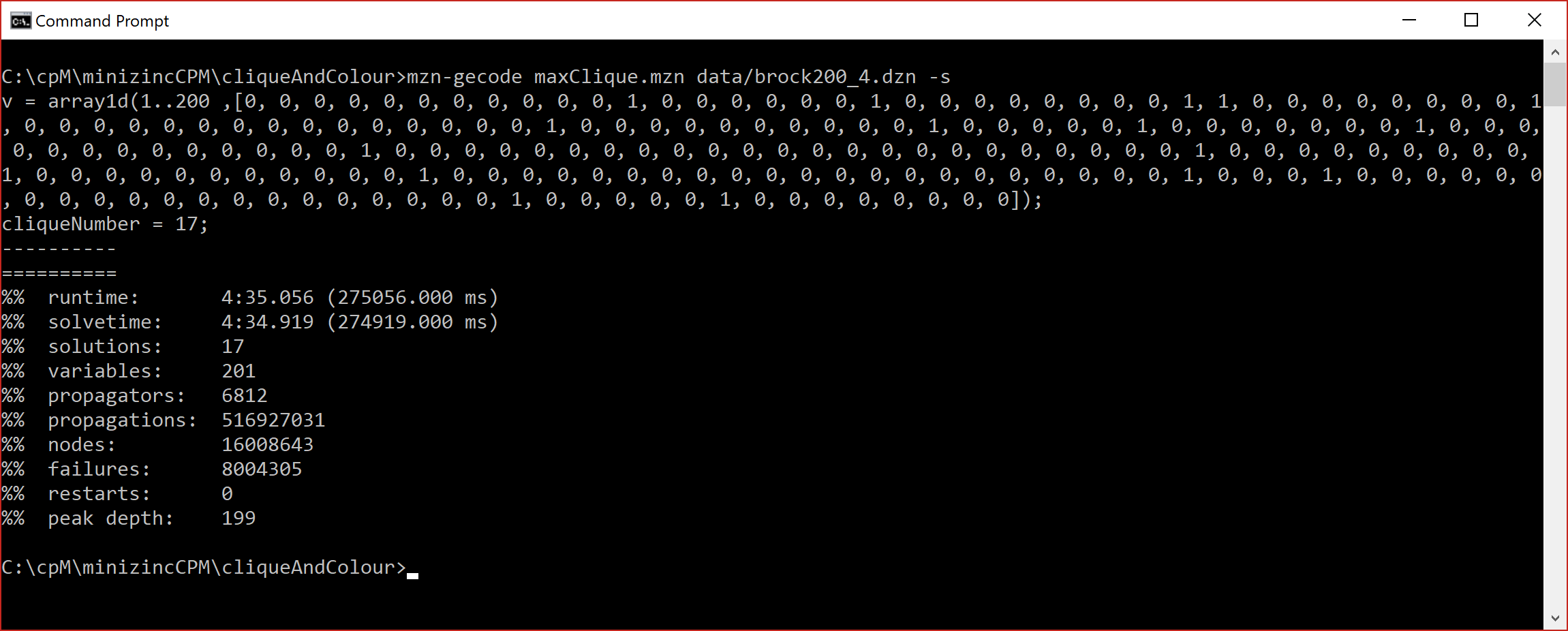 274,919 milliseconds
16,008,643 nodes
BnB
A sample of what’s to come
brock200_4
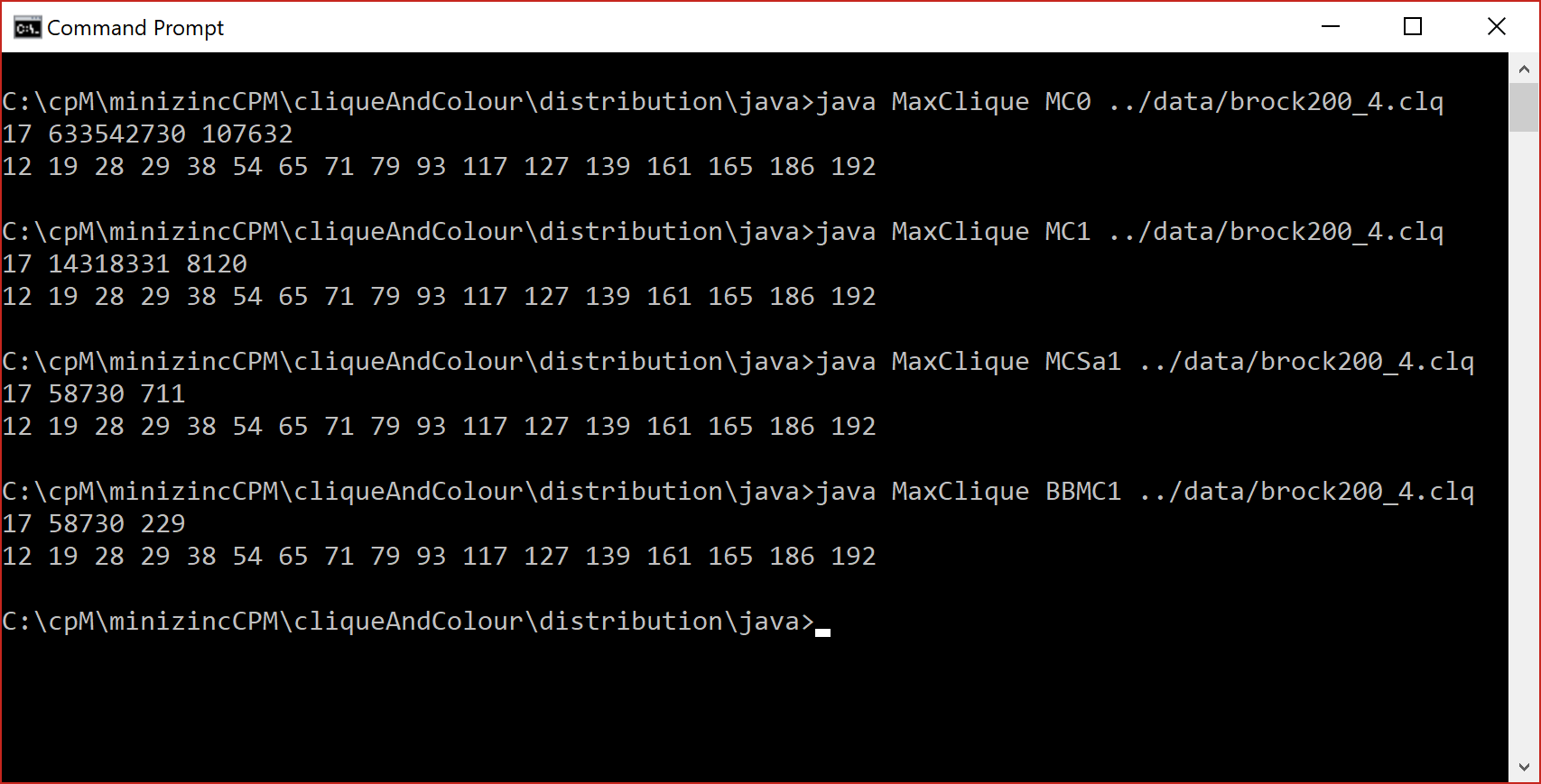 mzn:    274,919 ms 
java:            229 ms
speedup: 1,200
Small scale statistics
How did we do that?
algorithmic sketch
staring with MC0
heading to BBMC
We have two sets …
C:  is the growing clique, a set of vertices
P:  is the candidate set, i.e. set of vertices that we might add to C
The largest clique found so far is called the incumbent and has a size maxSize
MC0
1
2
10
3
9
4
8
5
7
C = {}
P = {1,2,3,4,5,6,7,8,9,10}
maxSize = 0
incumbent = {}
6
Top of search
1
2
10
3
9
4
8
5
7
6
C = {1}
P = {2,5,10}
maxSize = 0
incumbent = {}
Select vertex 1
1
2
10
3
9
4
8
5
7
6
C = {1,2}
P = {5}
maxSize = 0
incumbent = {}
Select vertex 2
1
2
10
3
9
4
8
5
7
6
C = {1,2,5}
P = {}
maxSize = 0
incumbent = {}
Select vertex 5
1
2
10
3
9
4
8
5
7
6
C = {1,2,5}
P = {}
maxSize = 3
incumbent = {1,2,5}
Save as incumbent
1
2
10
3
9
4
8
5
7
6
C = {1,2,5}
P = {}
maxSize = 3
incumbent = {1,2,5}
backtrack
1
2
10
3
9
4
8
5
7
6
C = {1}
P = {5,10}
maxSize = 3
incumbent = {1,2,5}
Remove 2 from P
1
2
10
3
9
4
8
5
7
6
C = {1,5}
P = {}
maxSize = 3
incumbent = {1,2,5}
Select vertex 5
1
2
10
3
9
4
8
5
7
6
C = {1,5}
P = {}
maxSize = 3
incumbent = {1,2,5}
backtrack
1
2
10
3
9
4
8
5
7
6
C = {1}
P = {10}
maxSize = 3
incumbent = {1,2,5}
Remove 5 from P
1
2
10
3
9
4
8
5
7
6
C = {1,10}
P = {}
maxSize = 3
incumbent = {1,2,5}
Select vertex 10
1
2
10
3
9
4
8
5
7
6
C = {1,10}
P = {}
maxSize = 3
incumbent = {1,2,5}
backtrack
1
2
10
3
9
4
8
5
7
6
C = {}
P = {2,3,4,5,6,7,8,9,10}
maxSize = 3
incumbent = {1,2,5}
Remove 1 from P
1
2
10
3
9
4
8
5
7
6
C = {2}
P = {4,5,6}
maxSize = 3
incumbent = {1,2,5}
Select vertex 2
… and so on
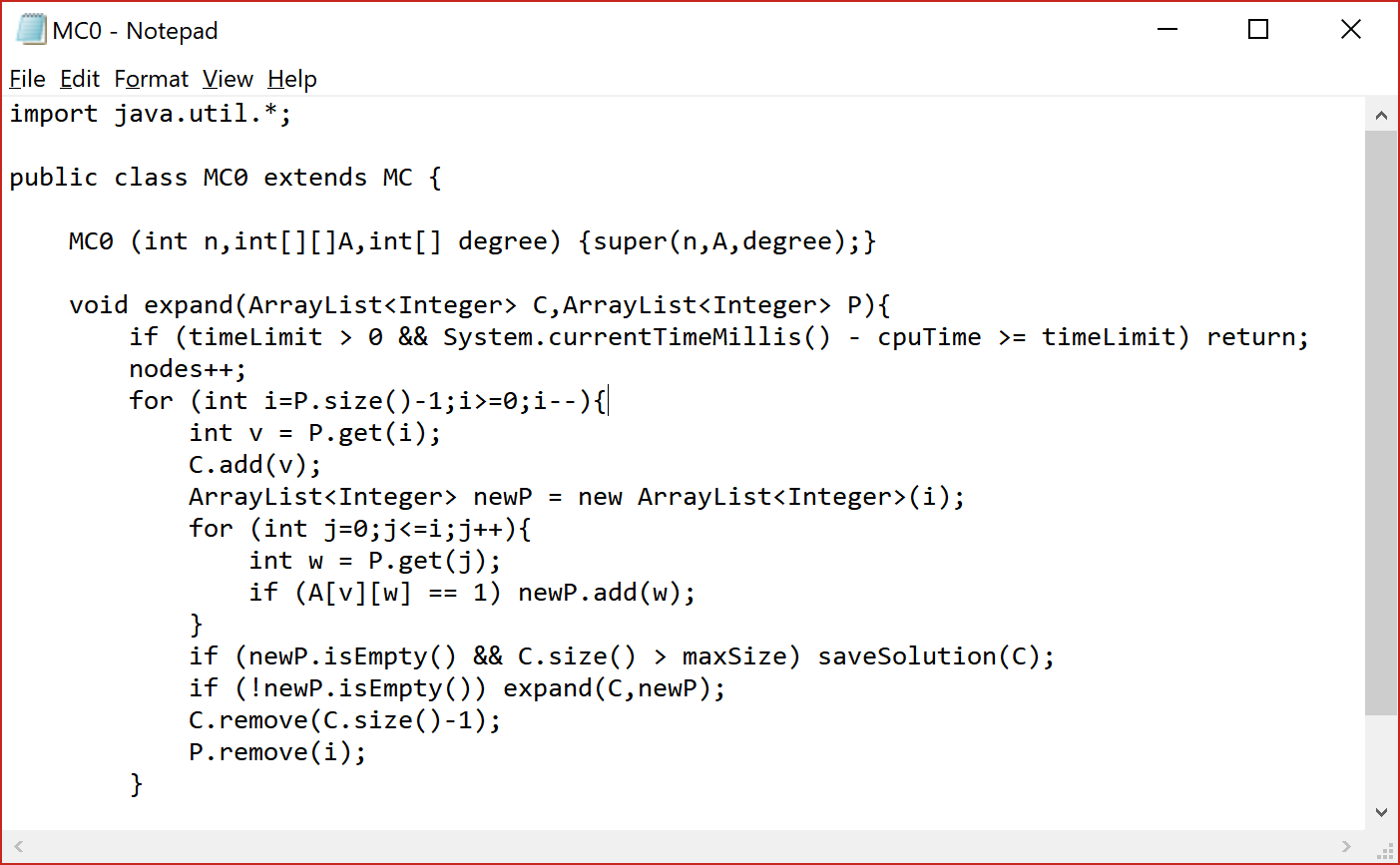 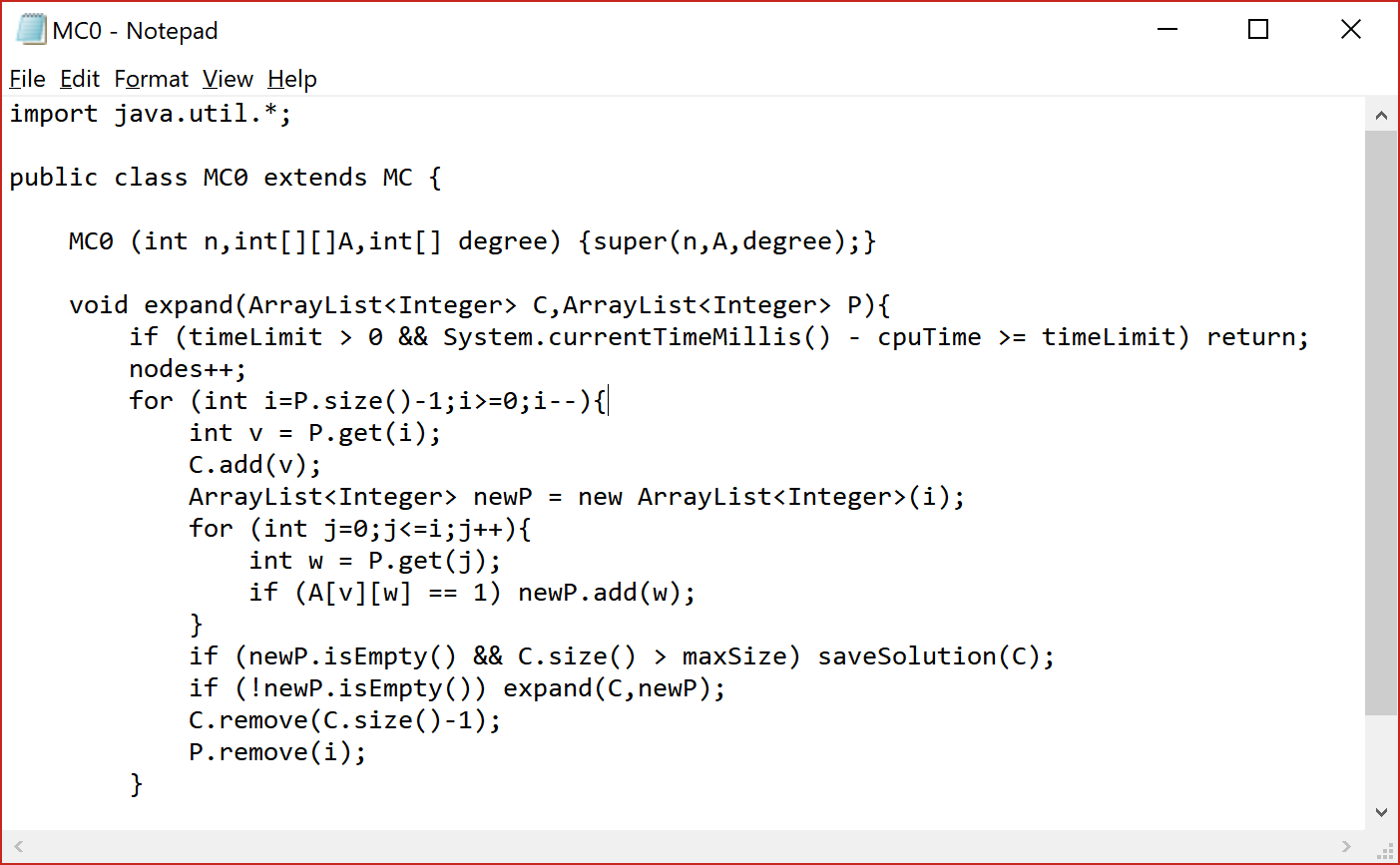 MC0 blindly moves forwards whenever newP is not empty
Assume we have an incumbent and that |P| + |C| ≤ maxSize
Assume we have an incumbent and that |P| + |C| ≤ maxSize
We can cut off search and backtrack
Assume we have an incumbent and that |P| + |C| ≤ maxSize
We can cut off search and backtrack
|P| + |C| is a bound and when |P| + |C| ≤ maxSize we can abandon search in this branch
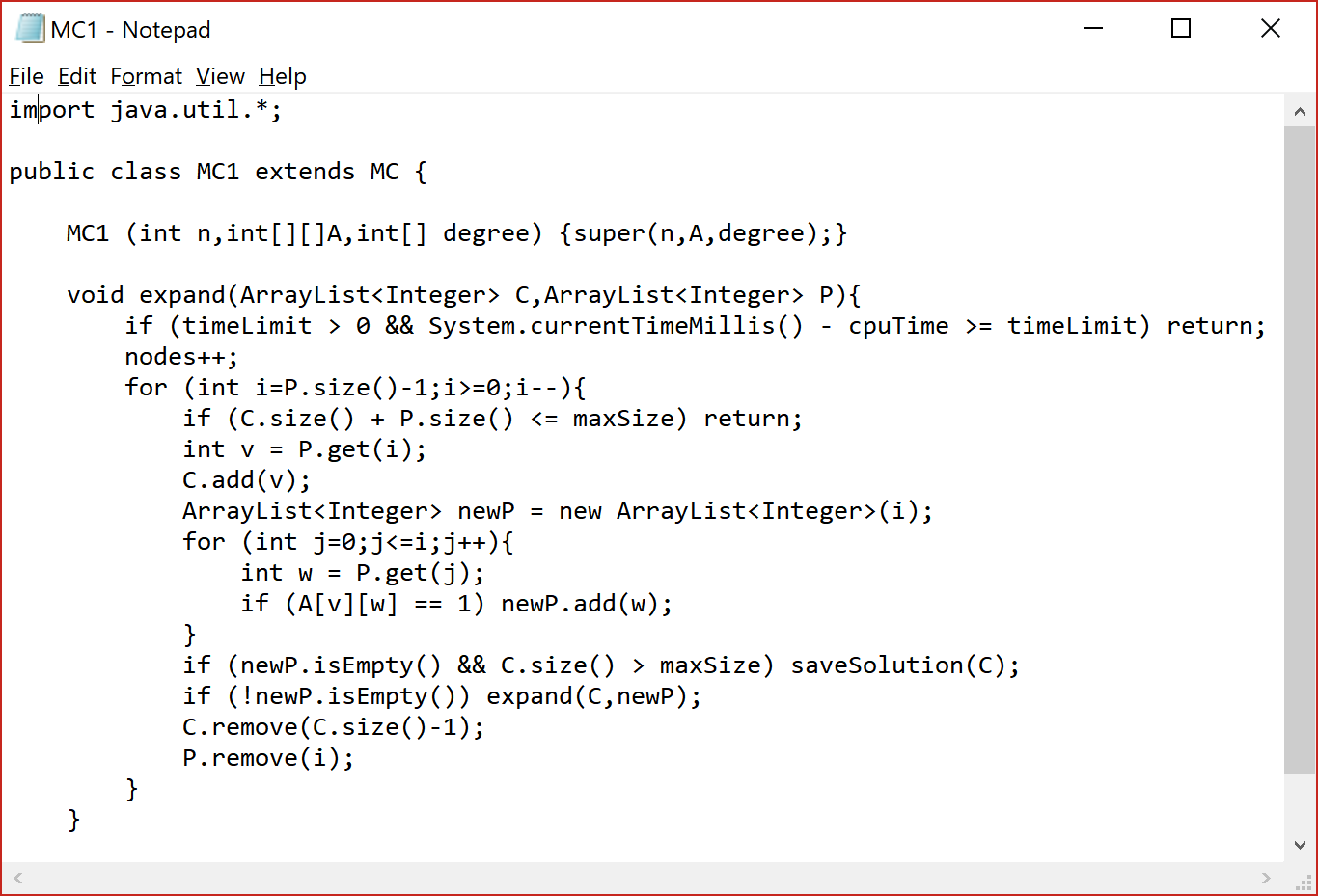 MC0 v MC1
Small scale statistics
brock200_4
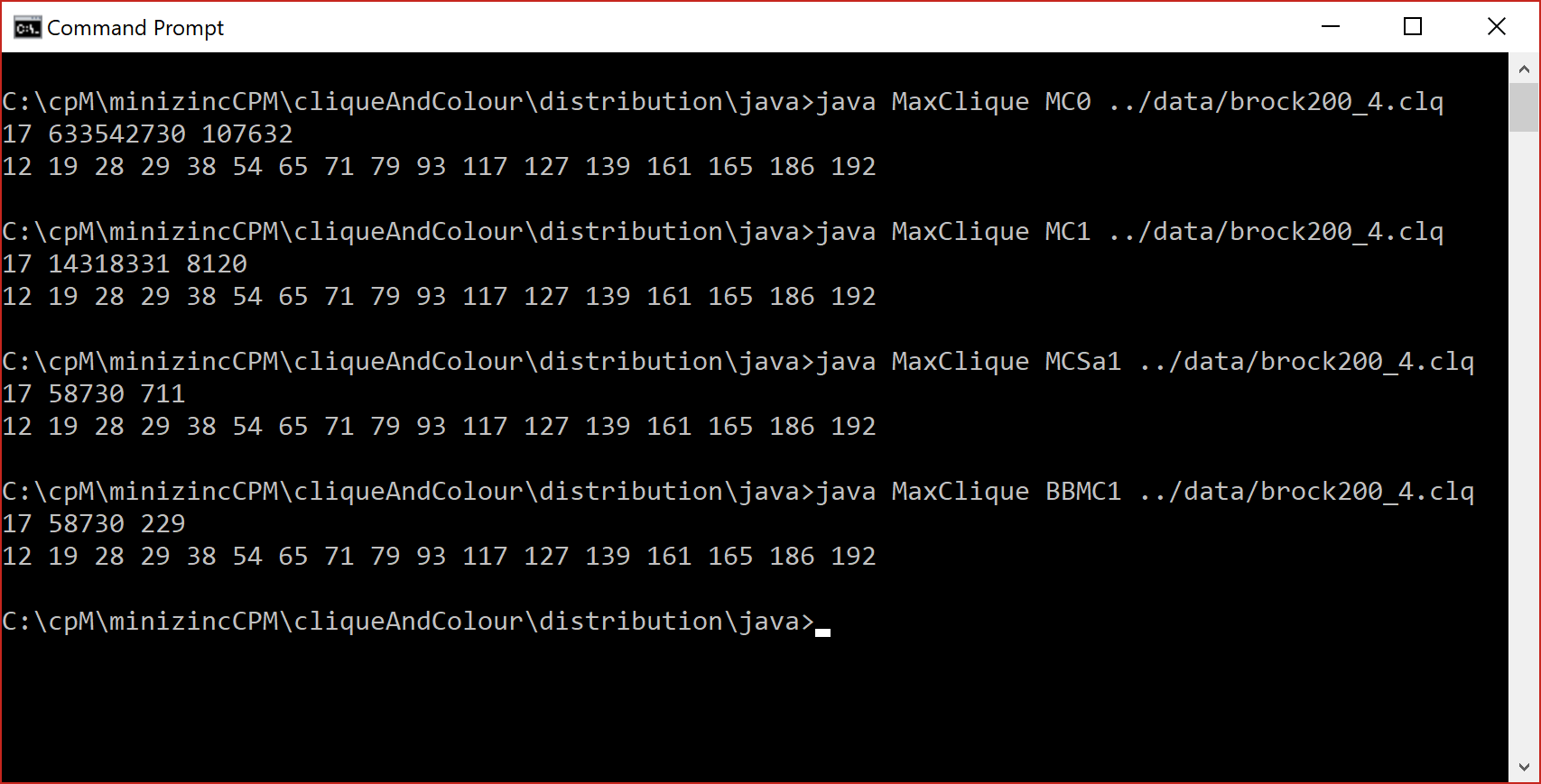 MC0: 107,632 ms 
MC1: 8,120 ms
speedup: 13
Our first bound
Assume we have an incumbent and that |P| + |C| ≤ maxSize
We can cut off search and backtrack
|P| + |C| is a bound and when |P| + |C| ≤ maxSize we can abandon search in this branch
Can we think of other bounds that we might compute?
Can we think of other bounds that we might compute?
Degree of vertices in P
All vertices in P are adjacent to all vertices in C
The degree between vertices in P may be an measure
Is this costly to compute?
Does it pay off in runtime (i.e. economical)?
If in P we have k vertices with degree ≥ k-1 … ?
See Torsten Fahle for menu of filters and bounds
Can we think of other bounds that we might compute?
The chromatic number of P?
The chromatic number is greater than or equal to the clique number
Therefore it is a safe bound (does not excessively prune search)
But that’s NP-hard to compute!
Is it economical?
Can we make good use of colour?
Colour Classes
Assume we have a set of vertices P, we can greedely place these in colour classes
Colour Classes
Assume we have a set of vertices P, we can greedely place these in colour classes
k = 1
Create an empty colour class C_k
Select and remove a vertex v from P and add v to C_k
For all vertices w in P
4.1	if w is not adjacent to all vertices in C_k
4.2   then add w to C_k and remove w from P
If P is not empty then increment k and go to 2
k is an upper bound of the chromatic number of P
Colour Classes
Assume we have a set of vertices P, we can greedly place these in colour classes
k = 1
Create an empty colour class C_k
Select and remove a vertex v from P and add v to C_k
For all vertices w in P
4.1	if w is not adjacent to all vertices in C_k
4.2   then add w to C_k and remove w from P
If P is not empty then increment k and go to 2
k is an upper bound of the chromatic number of P
NOTE: 
colour classes are independent sets
We can select at most one vertex from each colour class
Greedy colouring
1
2
10
3
9
4
8
5
7
P = {1,2,3,4,5,6,7,8,9,10}
6
Greedy colouring
1
2
10
3
9
4
8
5
7
6
P = {1,2,3,4,5,6,7,8,9,10}
C_1 = {1,3,8}
Greedy colouring
1
2
10
3
9
4
8
5
7
6
P = {2,4,5,6,7,9,10}
C_1 = {1,3,8}
C_2 = {2,7,9,10}
Greedy colouring
1
2
10
3
9
4
8
5
7
6
P = {4,5,6}
C_1 = {1,3,8}
C_2 = {2,7,9,10}
C_3 = {4,6}
Greedy colouring
1
2
10
3
9
4
8
5
7
6
P = {5}
C_1 = {1,3,8}
C_2 = {2,7,9,10}
C_3 = {4,6}
C_4 = {5}
Greedy colouring
1
2
10
3
9
4
8
5
7
6
We get a greedy estimate  (k) of chromatic number of candidate set P
We can do this in every call to expand …
If |C| + k ≤ maxSize we can abandon current branch
Greedy colouring
1
2
10
3
9
4
8
5
7
6
We get a greedy estimate  (k) of chromatic number of candidate set P
We can do this in every call to expand …
If |C| + k ≤ maxSize we can abandon current branch
And we can get smart!
Order vertices for colouring
1
2
10
3
9
4
8
5
7
6
Non-increasing degree order {4,5,6,2,1,3,7,9,8,10}
Order vertices for colouring
1
2
10
3
9
4
8
5
7
6
Non-increasing degree order {4,5,6,2,1,3,7,9,8,10}
C_1 = {1,4,6}
C_2 = {3,5,8,10}
C_3 = {2,7,9}
k = 3
A tighter bound!
Order vertices for colouring
1
2
10
3
9
4
8
5
7
6
There are other orderings
a Brelaz ordering
Minimum width ordering
…
Non-increasing degree order {4,5,6,2,1,3,7,9,8,10}
C_1 = {1,4,6}
C_2 = {3,5,8,10}
C_3 = {2,7,9}
k = 3
A tighter bound!
Can we do something with the colour classes, not just the value k?
Visiting colour classes
1
2
10
3
9
4
8
5
7
6
In expand, iterate over vertices in colour classes from colour class C_k down to C_1 
i.e. start with {2,7,9} then {3,5,8,10} finally {1,4,6}.
Visiting colour classes
1
2
10
3
9
4
8
5
7
6
In expand, iterate over vertices in colour classes from colour class C_k down to C_1 
i.e. start with {2,7,9} then {3,5,8,10} finally {1,4,6}.
If |C| + index of current colour class ≤ maxSize then backtrack …
Visiting colour classes
1
2
10
3
9
4
8
5
7
6
In expand, iterate over vertices in colour classes from colour class C_k down to C_1 
i.e. start with {2,7,9} then {3,5,8,10} finally {1,4,6}.
If |C| + index of current colour class ≤ maxSize then backtrack …
… because we can only pick one vertex from each of the k colour classes (independent sets)
MC1 v MCSa1
Small scale statistics
brock200_4
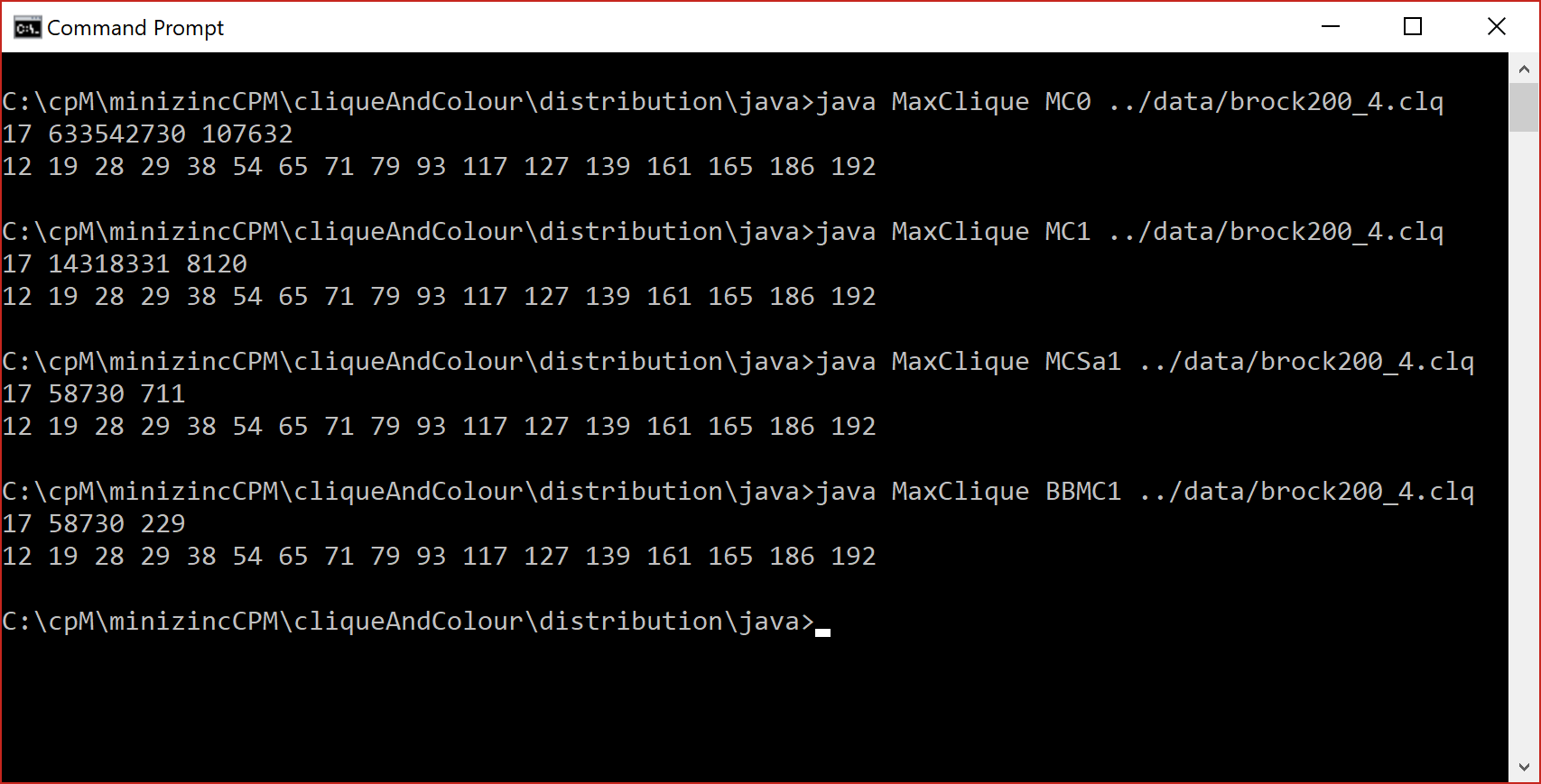 MC1:     8,120 ms 
MCSa1:    711 ms
speedup: 11
Our second, smartly used, bound
To a man with a hammer everything looks like a nail
We can only select one vertex from a colour class
Can we consider a colour class as a variable with a domain?
If so, what colour class should we pick first?
Algorithmic Engineering
Having selected v from the candidate set P we create the new candidate set P’ as follows:

P’ = {}
forall w in P 
      2.1 w is adjacent to v then add w to P’
Algorithmic Engineering
We might have P and P’ as BitSet and each row of the adjacency matrix a BitSet
such that having selected vertex v we can compute P’ as follows

                            P’ = P and A[v]

… that is, give me all vertices in P that are adjacent to vertex v.

This exploits in-processor parallelism, and the resultant algorithm is BBMC
MCSa1 v BBMC1
Small scale statistics
brock200_4
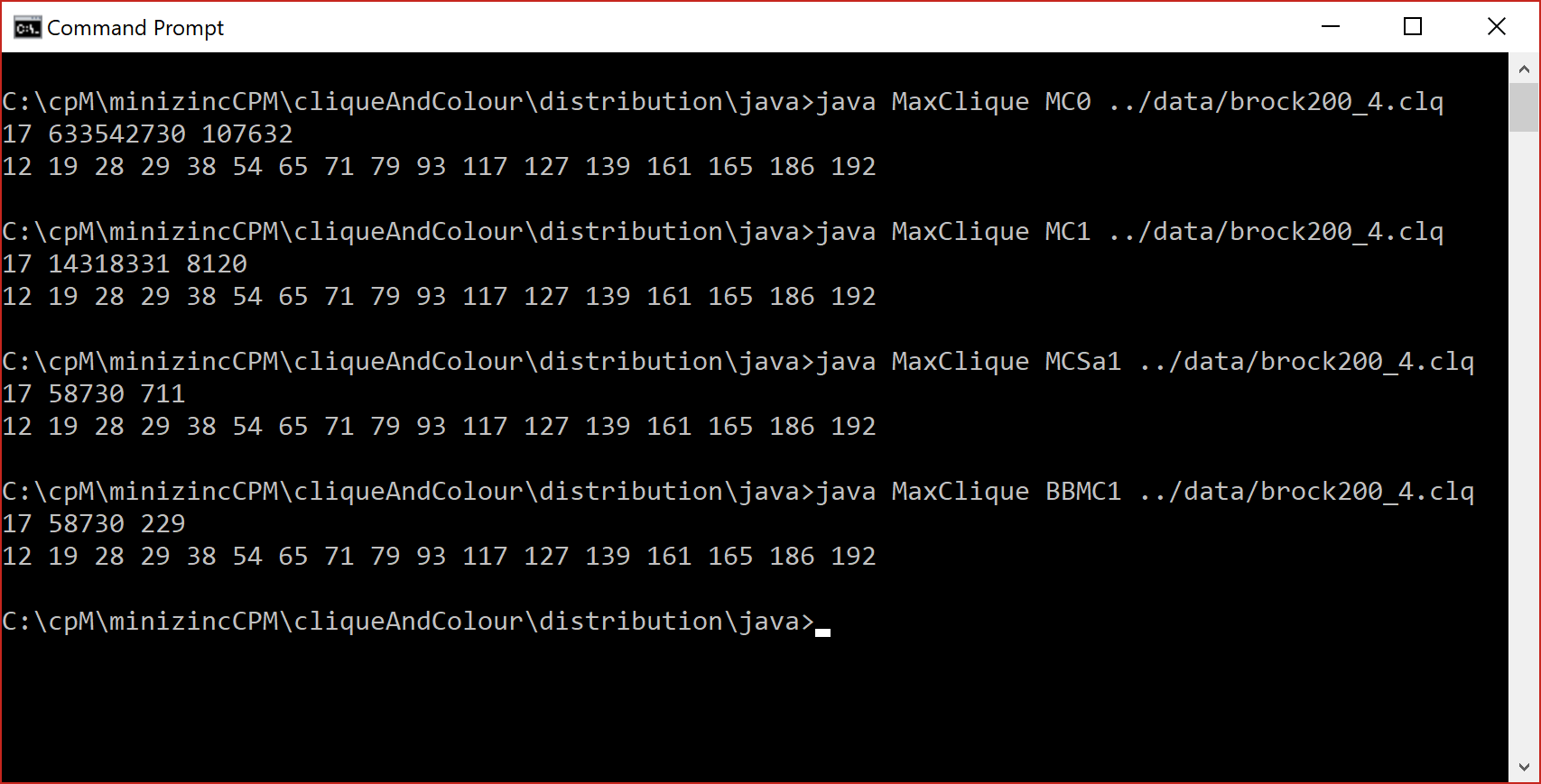 MCSa1:     711 ms 
BBMC1:    229 ms
speedup:  3
Good engineering
Algorithmic Engineering
Rewrite everything in C++
Algorithmic Engineering
Rewrite everything in C++
Go parallel
Want to know more?

Look at Patrick Prosser and Ciaran McCreesh on dblp
TSP
In TSP, as the current tour is being extended we have a set of cities yet to be visited

Assume we have an incumbent and the cost of that tour, minCost
Assume we have cost of current partial tour
Assume we have set N of cities not yet visited
Compute a MST for N
If cost of partial tour plus cost of MST is ≥ minCost then backtrack
Generally
In most all optimisation problems where we use exact search there is considerable effort to come up with sharp and economical bounds.
Generally
In most all optimisation problems where we use exact search there is considerable effort to come up with sharp and economical bounds.
I have only presented Max Clique because that’s what I’ve 
recently been working on with Ciaran
Generally
In most all optimisation problems where we use exact search there is considerable effort to come up with sharp and economical bounds.
I have only presented Max Clique because that’s what I’ve 
recently been working on with Ciaran …
… and maybe because this is all that I know
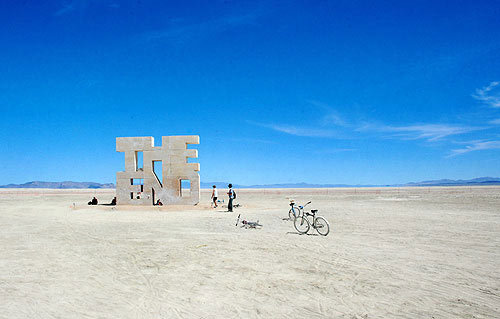